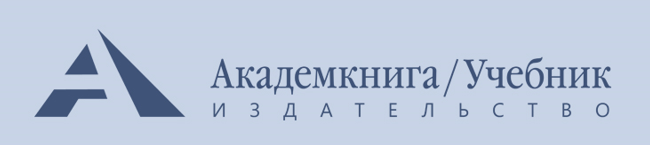 Проектный подход в управлении образованием: технологии запуска и реализации
Сергеева Елена Евгеньевна, к.п.н.методист
Проектная деятельность в образовании
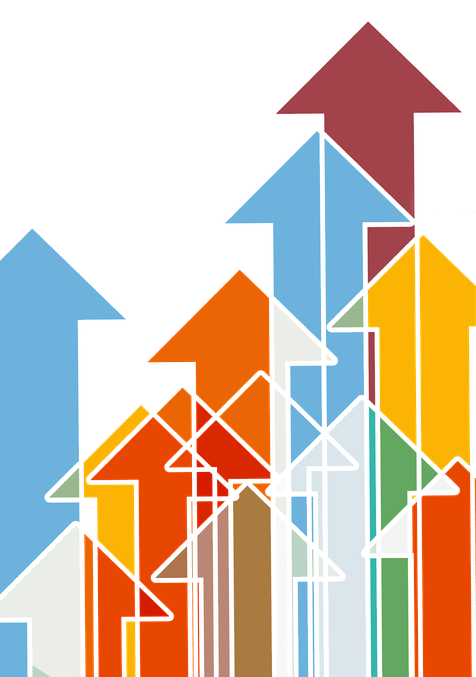 Национальный проект «Образование»
Комплексный проект модернизации образования
Наша новая школа
Модернизация региональных систем общего образования
Модернизация региональных систем дошкольного образования
Изменения в отраслях социальной сферы, направленные на повышение эффективности образования и науки
2
Национальный проект «Образование»
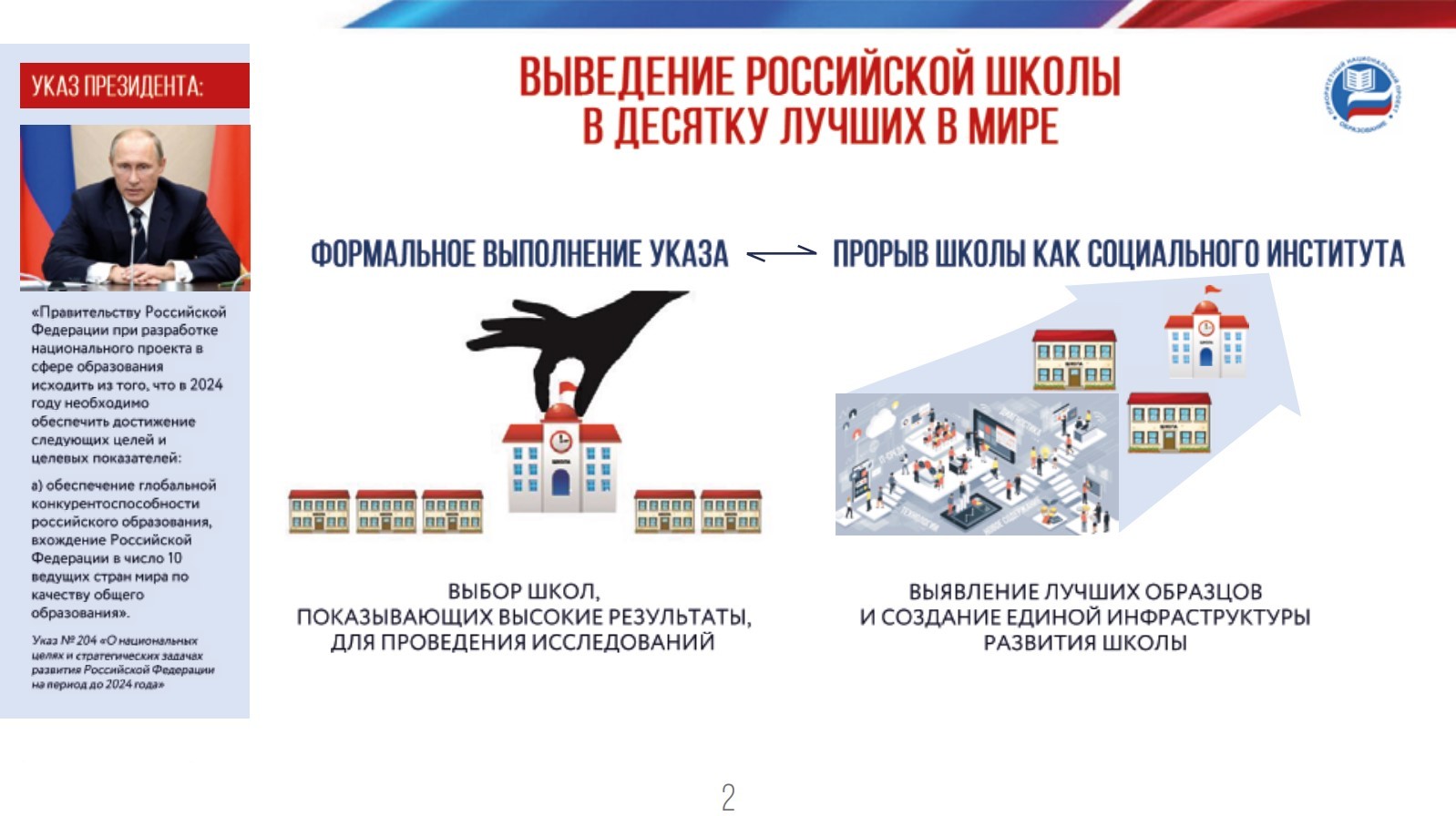 Цели проекта:
Обеспечить глобальную конкурентоспособность российского образования
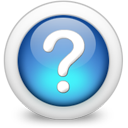 Обеспечить вхождение РФ в число 10 ведущих стран мира по качеству общего образования
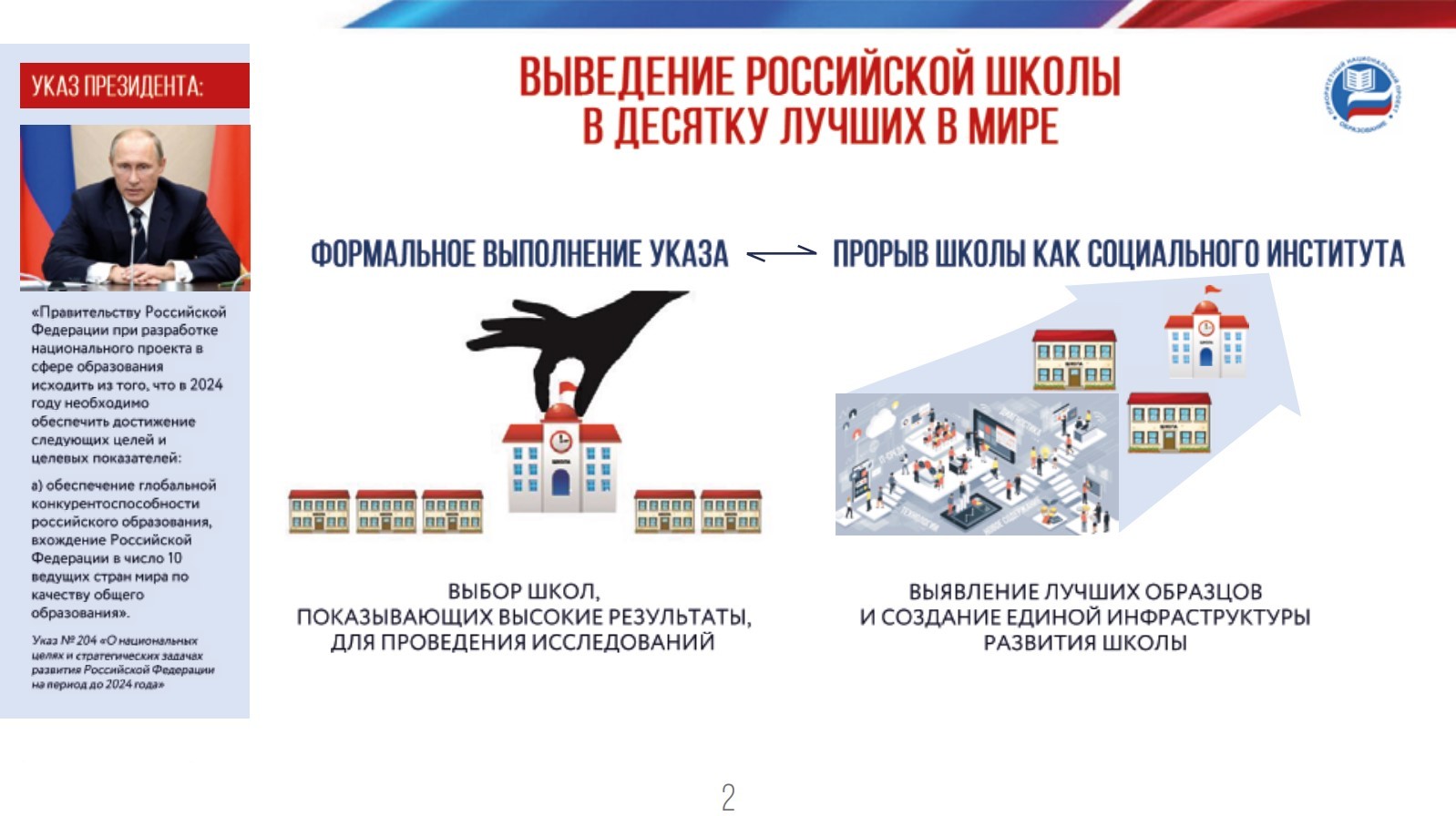 Воспитать гармонично развитые и социально ответственные личности на основе духовно-нравственных ценностей
3
Федеральные проекты 2019-2024
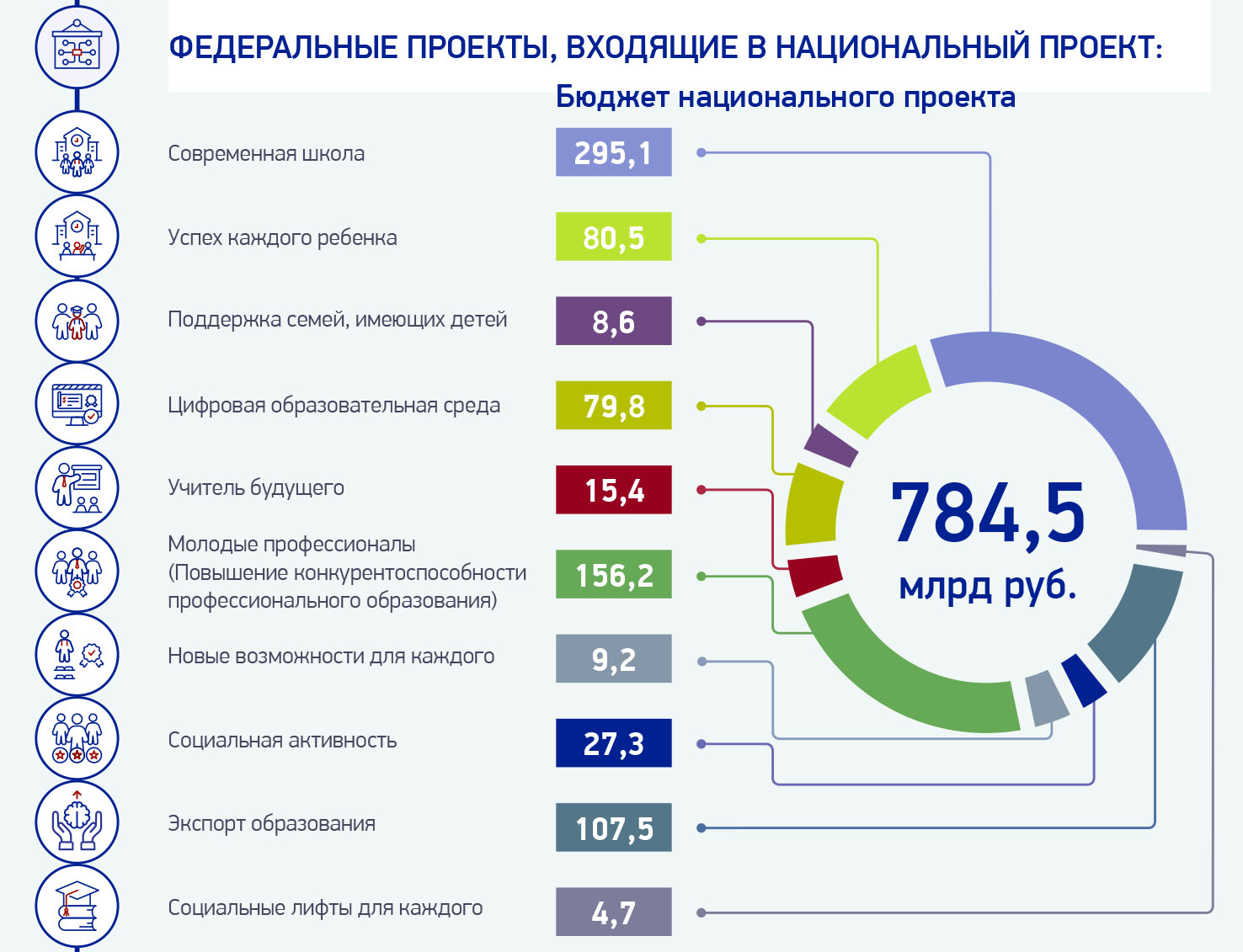 Источники финансирования:
Федеральный бюджет -
723,3 млрд. руб.
Региональные бюджеты –
45,7 млрд. руб.
Внебюджетные источники – 
15,4 млрд. руб.
4
10 шагов к успеху проектного управления
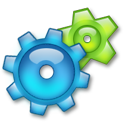 организация
2.
3.
1.
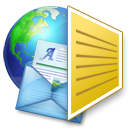 стратегия и процессы
7.
6.
4.
5.
9.
8.
10.
люди и системы
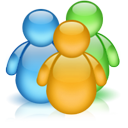 5
10 шагов к успеху - организация
Задачи руководителя:
Критерии успеха:
Заместитель ответственный за ПД понимает и разделяет выгоды от внедрения проектного управления
Заместитель прошел обучение
Назначить заместителя ответственного за организацию проектной деятельности (ПД)
1.
Проектный офис создан из сотрудников организации, социальных партнеров и представителей общественности
Выделено помещение и страница на сайте, разработана атрибутика и информационная система
2.
Сформировать проектный офис
Обеспечить поддержку со стороны заместителей, руководителей структурных подразделений, методических объединений, родителей
Проведены мероприятия с трудовым коллективом и родителями по организации ПД
Руководителем организации ежемесячно проводятся совещания по ПД
3.
6
10 шагов к успеху – стратегия и процессы
Задачи руководителя:
Критерии успеха:
4.
Утверждено положение об организации ПД
Обеспечить разработку НПА
5.
Определены приоритетные направления, задачи и целевые показатели на основе федеральных проектов
Сформировать стратегию ПД
6.
Запустить «фабрику идей» и сформировать пилотный портфель проектов
В генерацию идей вовлечены все сотрудники, родители, старшеклассники, социальные партнеры
Понятен механизм подачи проектных предложений и критерии отбора идей к реализации
Сформирован пилотный портфель проектов
Подготовлены заявки для участия в конкурсах для получения субсидий и грантов
7.
Интегрировать ПД с финансовым процессом
7
10 шагов к успеху – люди и системы
Задачи руководителя:
Критерии успеха:
8.
Сотрудники включены в планы обучения по организации ПД
Обеспечено обязательное присутствие сотрудников на обучении
Обеспечить обучение сотрудников ПД
9.
Обеспечить работу в информационной системе ПД и на сайте
Все проекты ведутся в информационной системе
ПД еженедельно освещается на сайте
Внесены изменения в НПА о порядке стимулирования за проектную деятельность
Определены показатели эффективности участников ПД
10.
Ввести в действие механизмы стимулирования за ПД
8
Завершение
Запуск
Инициация
Завершение
Разработка
Реализация
Веха
Веха
Веха
Проект. Жизненный цикл проекта
Проект - это временное мероприятие, предназначенное для создания уникальных продуктов, услуг или результатов, а также деятельность,  осуществляемая человеком или группой  людей ради достижения определенных целей.

У любого проекта есть  начало и непременно наступает  завершение, когда достигнуты цели  проекта; или осознано, что цели  проекта не будут или не могут быть достигнуты; или исчезла необходимость  в проекте, и он прекращается.
Постпроектный мониторинг
9
ПРАВИТЕЛЬСТВО НОВГОРОДСКОЙ ОБЛАСТИ
Цели проектов -  осознанный образ желаемого состояния системы
Цели должны обладать 5 основными свойствами и удовлетворять принципу SMART:
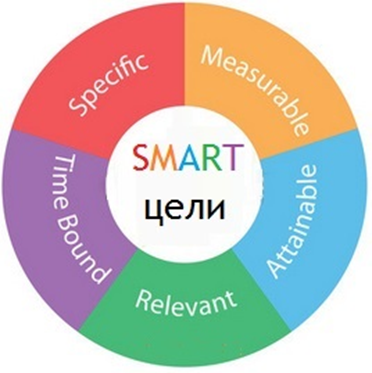 конкретный (specific);
измеримый (measurable);
достижимый (attainable);
значимый (relevant);
соотносимый с конкретным сроком (time-bounded)
Правильные/Неправильные цели
Повышение имиджа школы в N-области
Повышение качества образовательно-воспитательного процесса в школе
Проведение редизайна школьной библиотеки к 1 сентября 2020 года, школьных рекреаций 1 этажа к 1 сентября 2021 года
Повышение среднего балла ЕГЭ не менее чем на 3% к 2022 году
10
[Speaker Notes: Белокрылова]
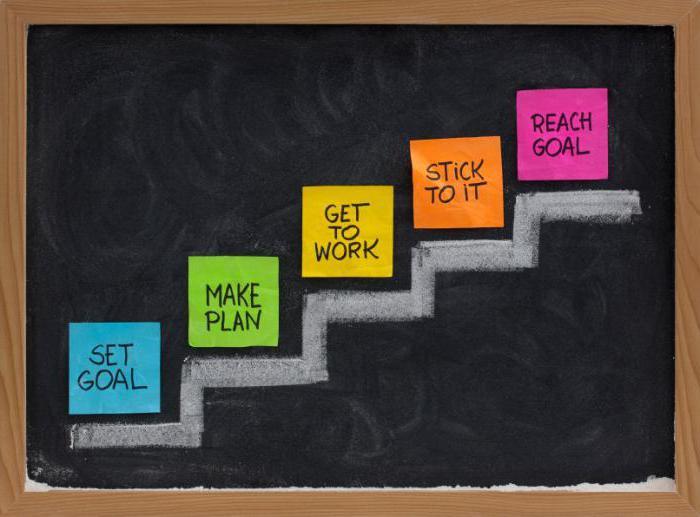 «Трагедия в жизни не в том, что цель не достигнута. Трагедия – если нет цели для достижения»



Бенджамин Мейс
11
ПРАВИТЕЛЬСТВО НОВГОРОДСКОЙ ОБЛАСТИ
Нормативно-правовое обеспечение инновационной деятельности в сфере образования ( ФЗ №273)
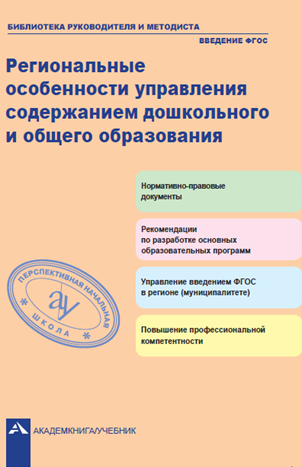 Ст. 20
Цель  инновационной деятельности - обеспечение модернизации и развития системы образования с учетом:
основных направлений социально-экономического развития нашей страны
реализации приоритетных направлений государственной политики в сфере образования
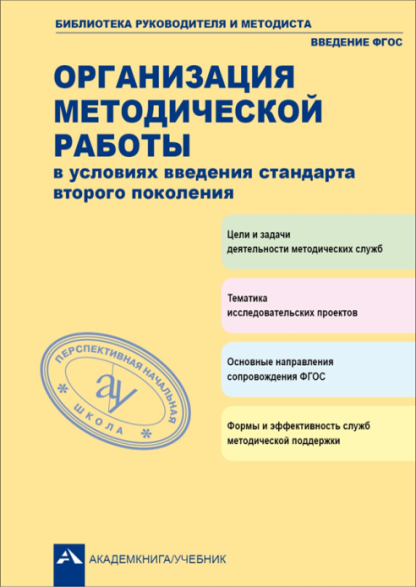 Ст. 47
Педагогические работники имеют право на осуществление научной, научно-технической, творческой, исследовательской деятельности, участие в экспериментальной деятельности, разработках и во внедрении инноваций
12
Нормативно-правовое обеспечение инновационной деятельности в сфере образования ( ФЗ №273)
Инновационная деятельность ориентирована на совершенствование, повышение эффективности широкого спектра направлений деятельности, в том числе: 
научно-педагогического
учебно-методического
организационного и правового
финансово-экономического
кадрового
материально-технического.
Основная форма инновационной деятельности - инновационные проекты и программы.
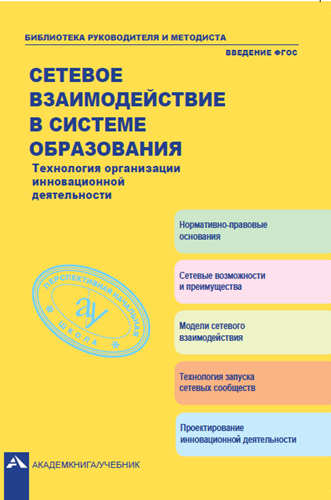 Приказ Министерства образования и науки РФ от 23 июля 2013 г. №611 "Об утверждении Порядка формирования и функционирования инновационной инфраструктуры в системе образования"
13
Нормативно-правовое обеспечение инновационной деятельности в сфере образования ( ФЗ №273)
Инновационная деятельность ориентирована на совершенствование, повышение эффективности широкого спектра направлений деятельности, в том числе: 
научно-педагогического
учебно-методического
организационного и правового
финансово-экономического
кадрового
материально-технического.
Основная форма инновационной деятельности - инновационные проекты и программы.
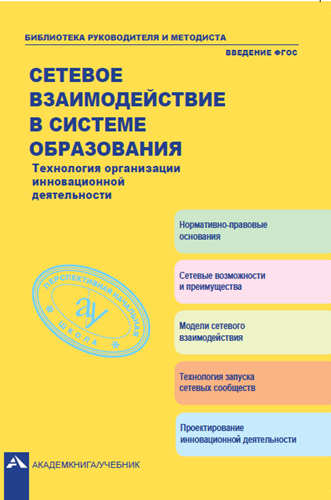 Приказ Министерства образования и науки РФ от 23 июля 2013 г. №611 "Об утверждении Порядка формирования и функционирования инновационной инфраструктуры в системе образования"
13
Инновационные: проект – площадка - инфраструктура
Творческая (инициативная) группа, заявляя о готовности к инновациям, должна разработать соответствующий документ -  проект или программу – это первый этап организации инновационной деятельности.
Созданный документ в соответствии с существующим регламентом на втором этапе проходит экспертизу на федеральном, региональном уровне  и в случае положительного результата приобретает статус инновационной площадки
 Взаимодействие с другими площадками позволяет организации говорить о ее включении в инновационную инфраструктуру в системе образования – третий этап инновационной деятельности
14
Инновационный проект или инновационная                                    программа?
В федеральных документах различия не представлены.
Предлагаемая на федеральном уровне структура программы (проекта) является единой для каждого документа.
Решение о том, как называть инновационные материалы – проектом или программой, принимают разработчики с учетом:
имеющегося собственного понимания отличий
существующего регионального опыта и традиций проектирования в региональной системе образования
15
Что понимать под инновацией?
В самом общем виде, под инновацией понимается новшество, нововведение, обеспечивающее, согласно нормативным документам,  модернизацию и развитие образования
Непременным свойством инновации является новизна, поэтому необходимо отличать инновации от несущественных изменений образовательной деятельности
Новизну можно рассматривать вместе с такими понятиями, как:
актуальность, эффективность, развитие
востребованность
недостаточная разработанность в данной конкретной ситуации (в стране, в регионе или муниципалитете, в образовательной организации)
16
Структура инновационной программы (проекта)
Наименование и место нахождения образовательной организации
Цели, задачи 
Основная идея (идеи)
Обоснование значимости для развития системы образования на федеральном, региональном уровне в соответствии с планируемым статусом площадки
Календарный план реализации проекта (программы) с указанием:  сроков реализации по этапам; перечня конечной продукции (результатов)
Обоснование возможности реализации проекта (программы)
Решение органа самоуправления организации на участие в реализации проекта, программы
Предложения по распространению и внедрению результатов в массовую практику
Обоснование устойчивости результатов проекта, программы
Программа реализации проекта (программы): 
 исходные теоретические положения 
 этапы, содержание и методы деятельности  
 прогнозируемые результаты по каждому этапу 
 необходимые условия организации работ  
 средства контроля и обеспечения достоверности результатов
 перечень научных и (или) учебно-методических разработок по теме проекта, программы
18
Предложения издательства «Академкнига/Учебник» по созданию инновационных площадок
Имеется возможность использовать опыт ИКЦ (базовых школ). Они могут стать инновационными площадками и (или) выступать в качестве тьюторов для тех  школ, детских садов, которые претендуют на получение обсуждаемого статуса.
 Для получения статуса площадки, в соответствии с федеральными требованиями, издательство разработало проекты, которые могут составить основу                      варианта заявки
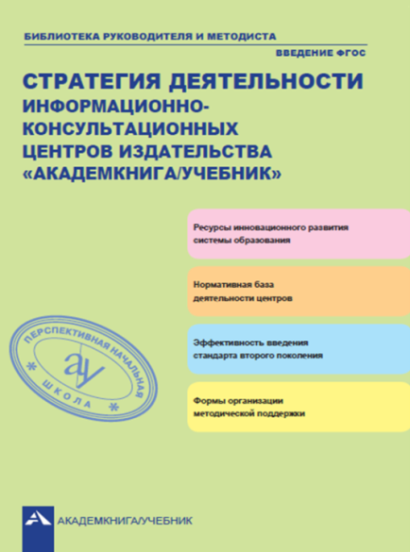 19
Инновационный проект
«Подготовка дошкольников к обучению в начальной школе в условиях реализации ФГОС»
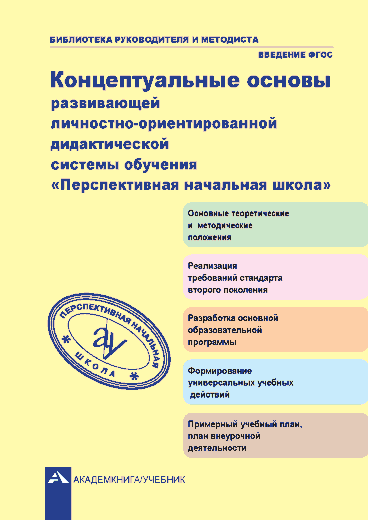 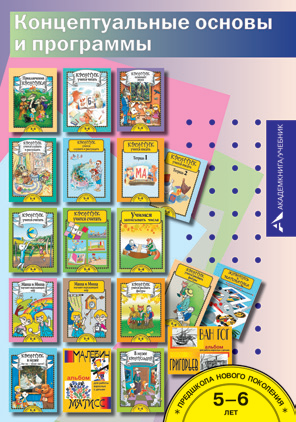 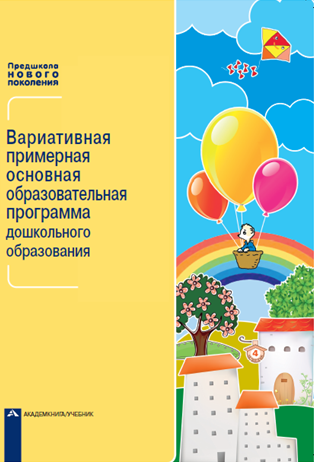 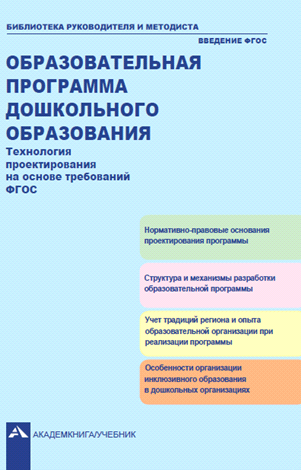 20
Инновационный проект
«Взаимосвязь печатных и электронных ресурсов для достижения планируемых результатов обучения в начальной школе»
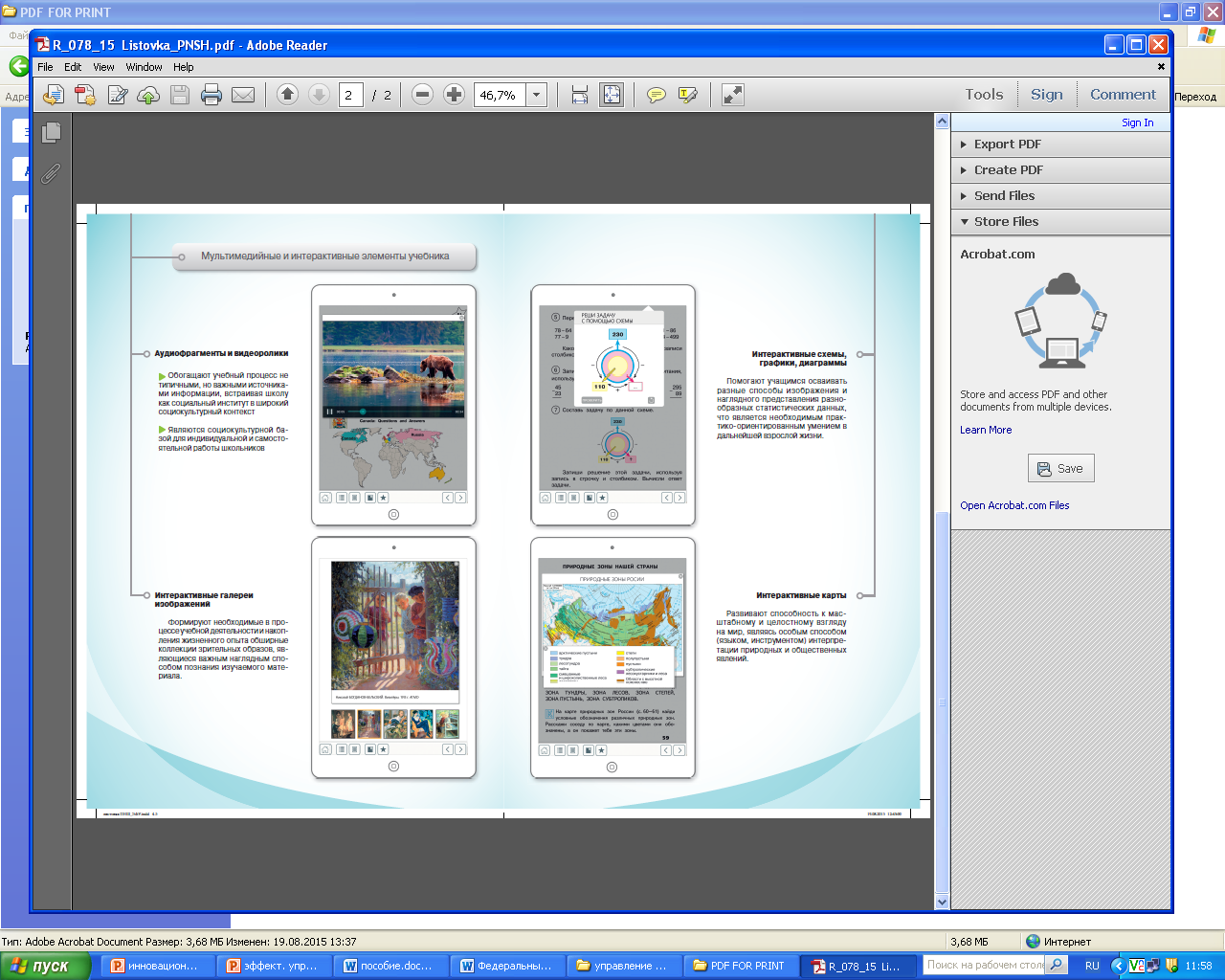 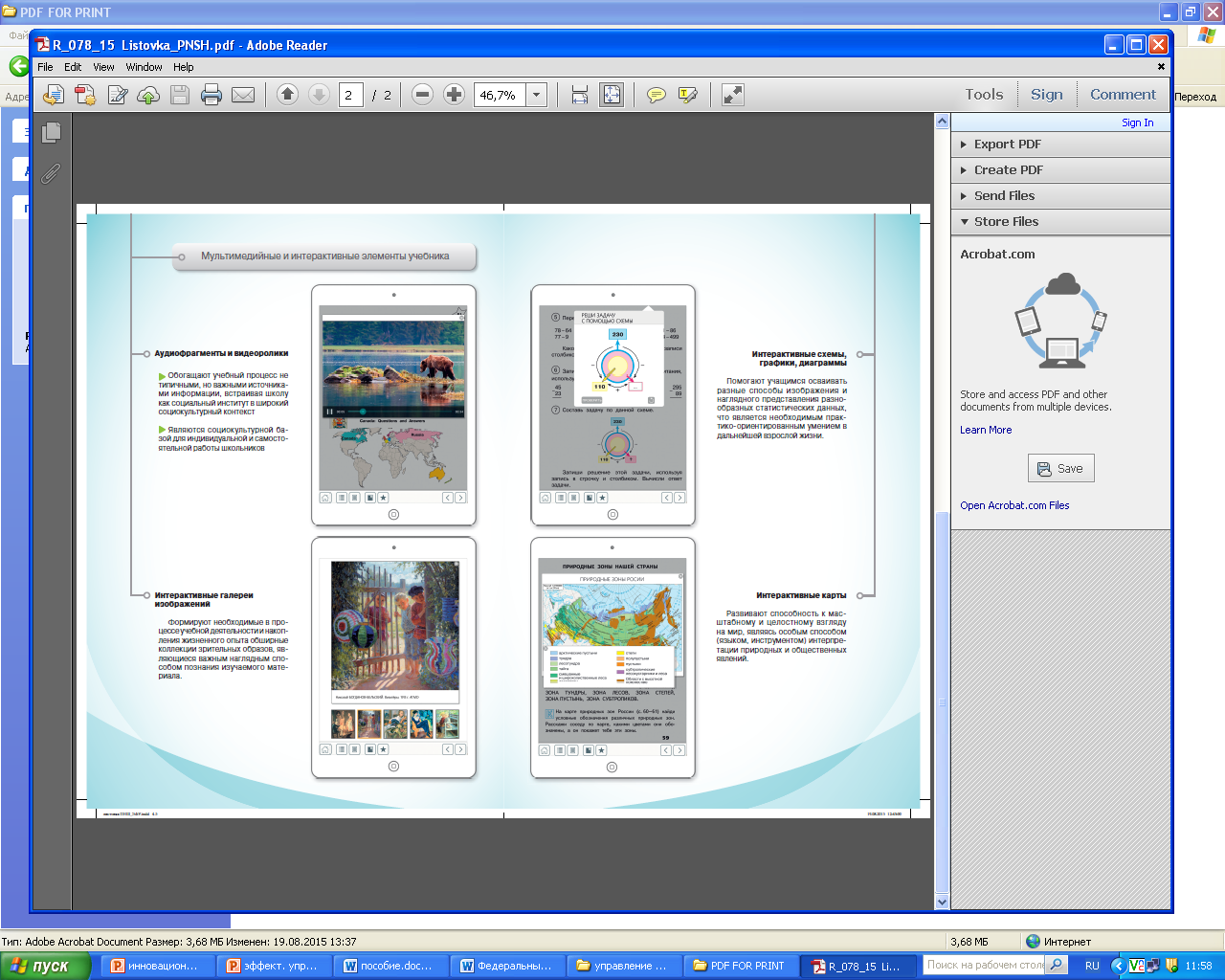 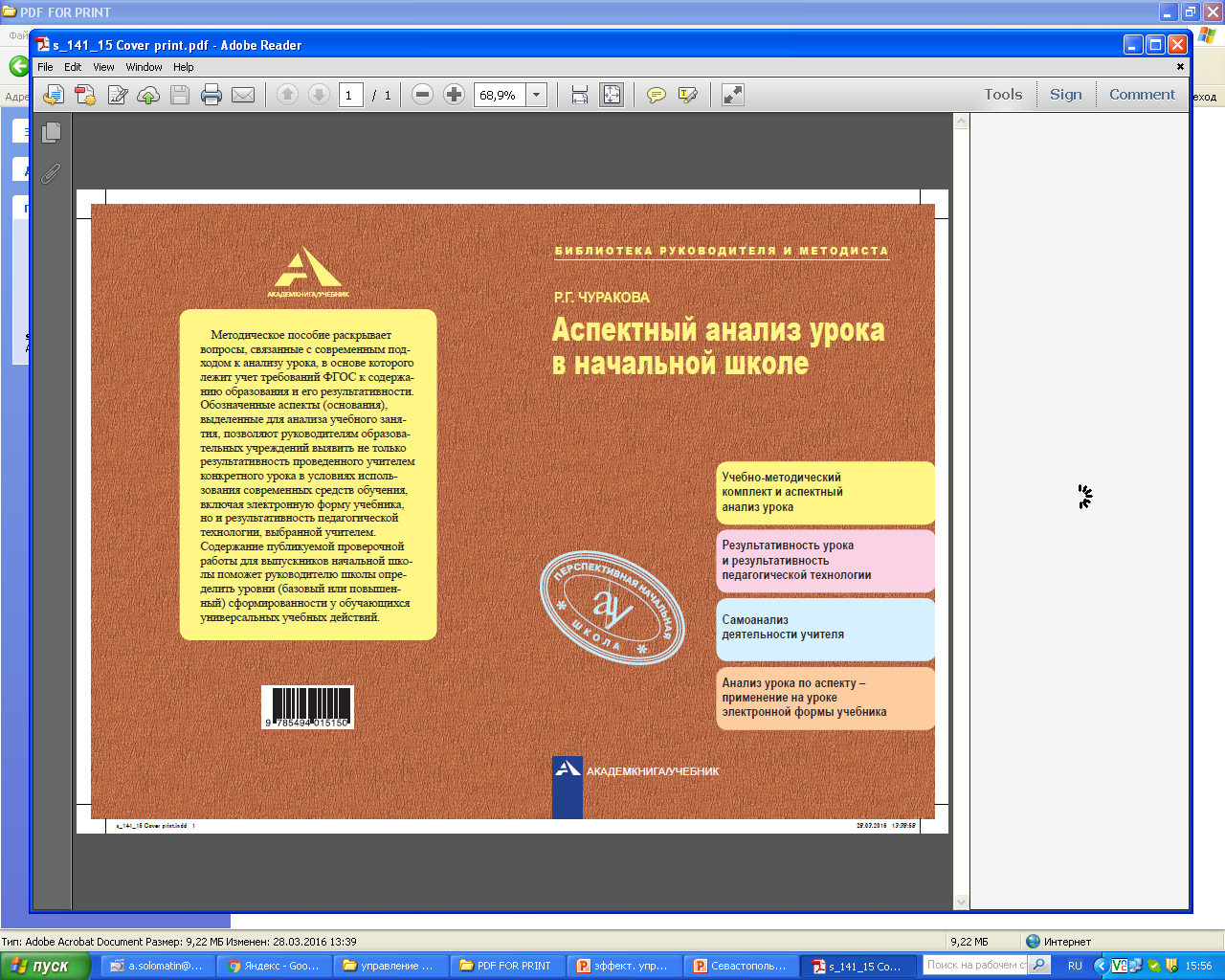 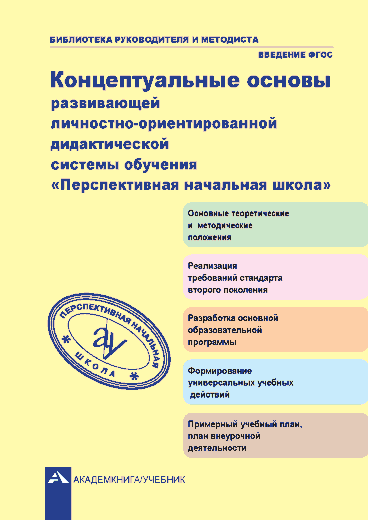 21
Инновационный проект
«Выявление и поддержка способных (талантливых) детей, обучающихся в начальной школе»
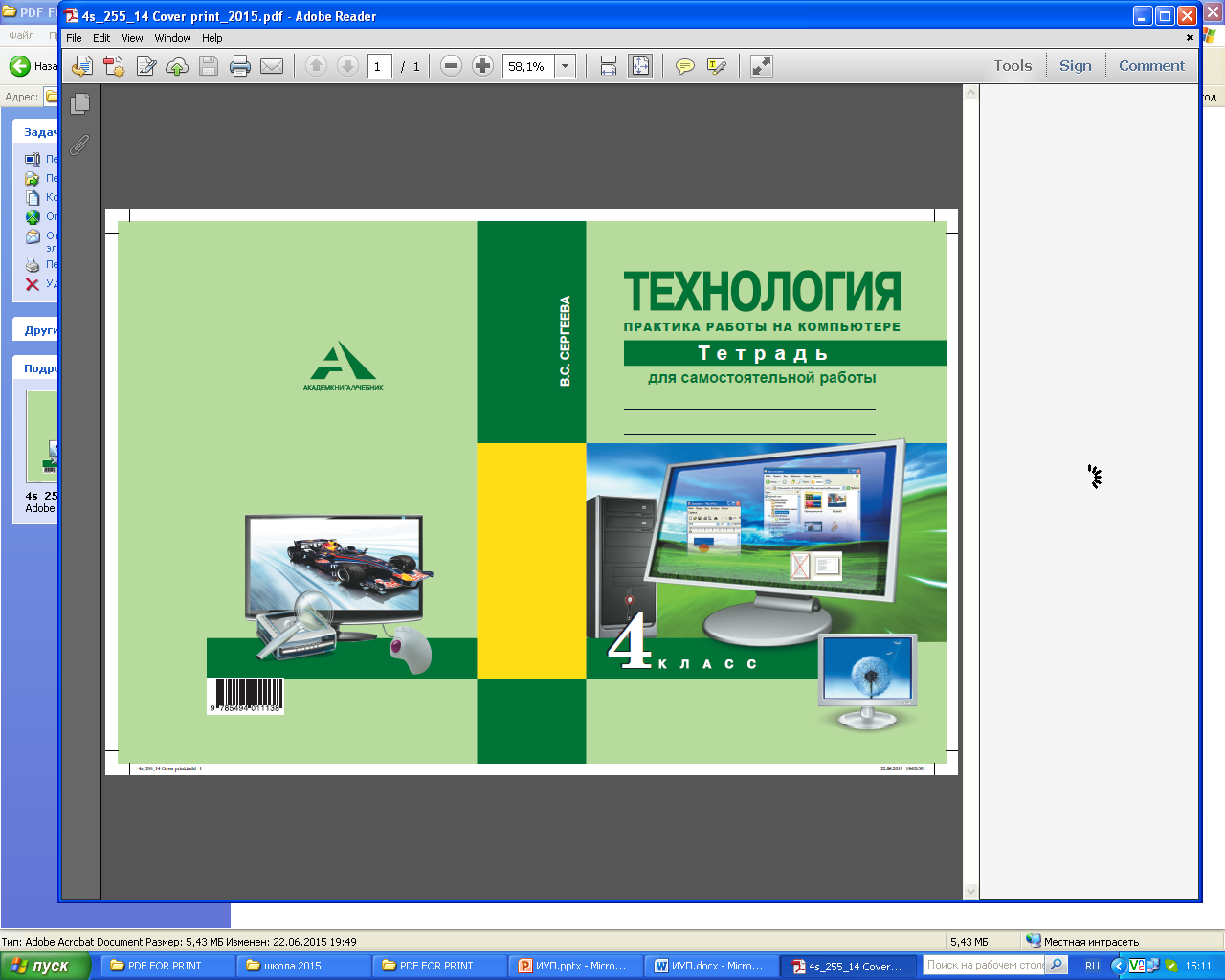 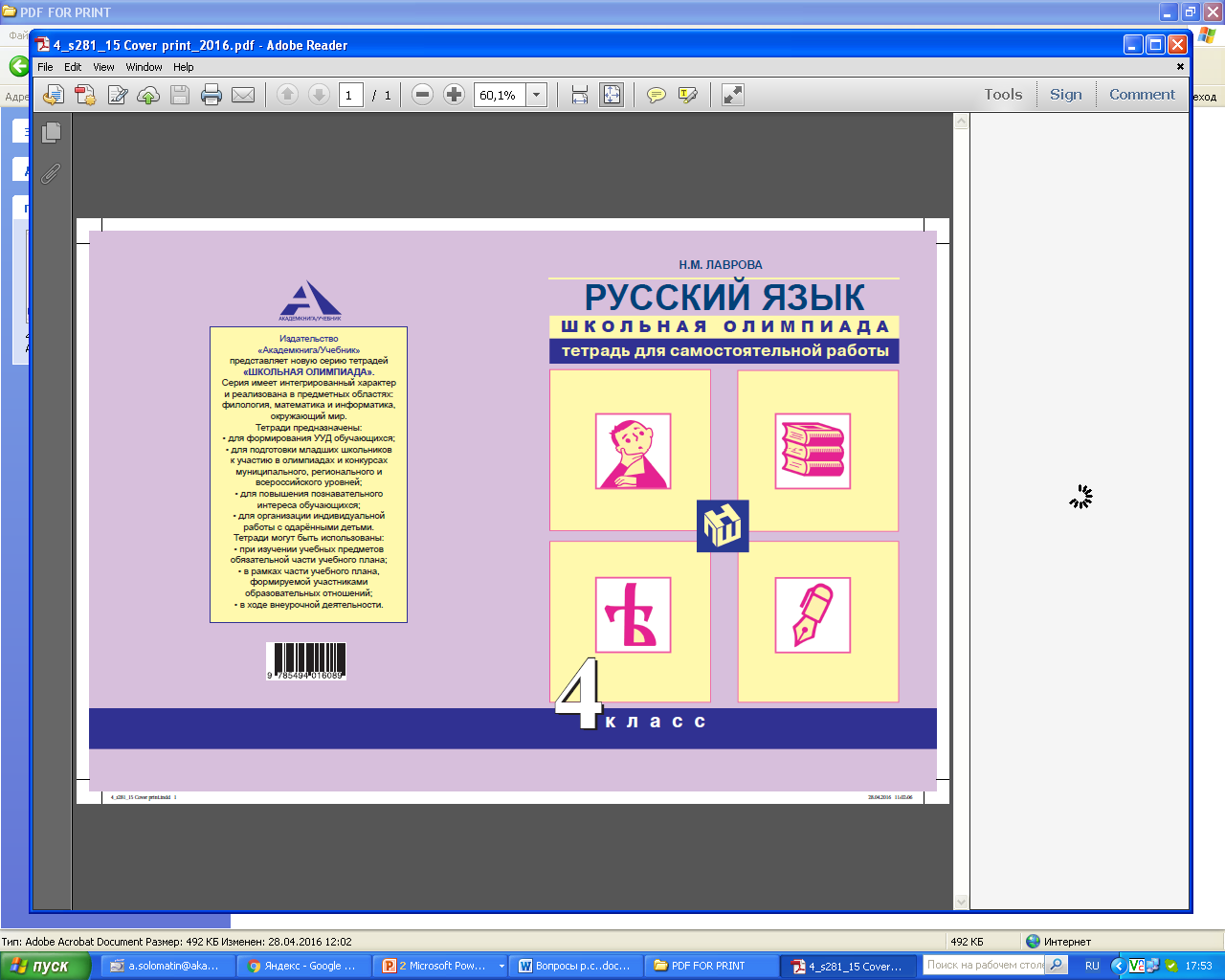 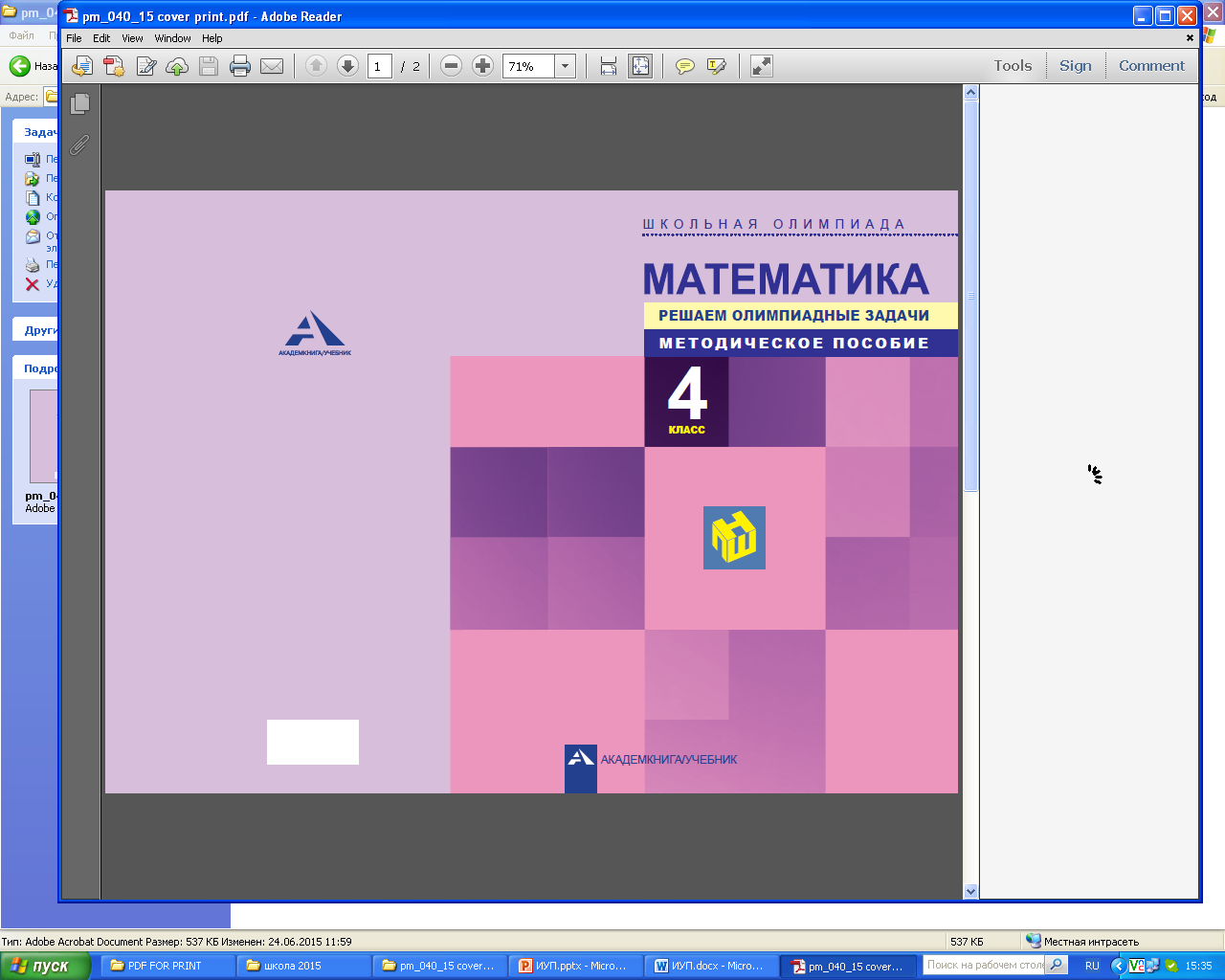 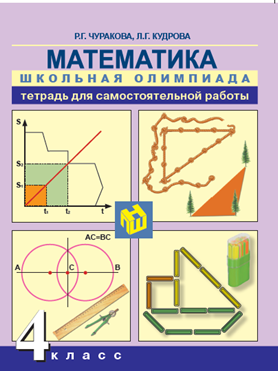 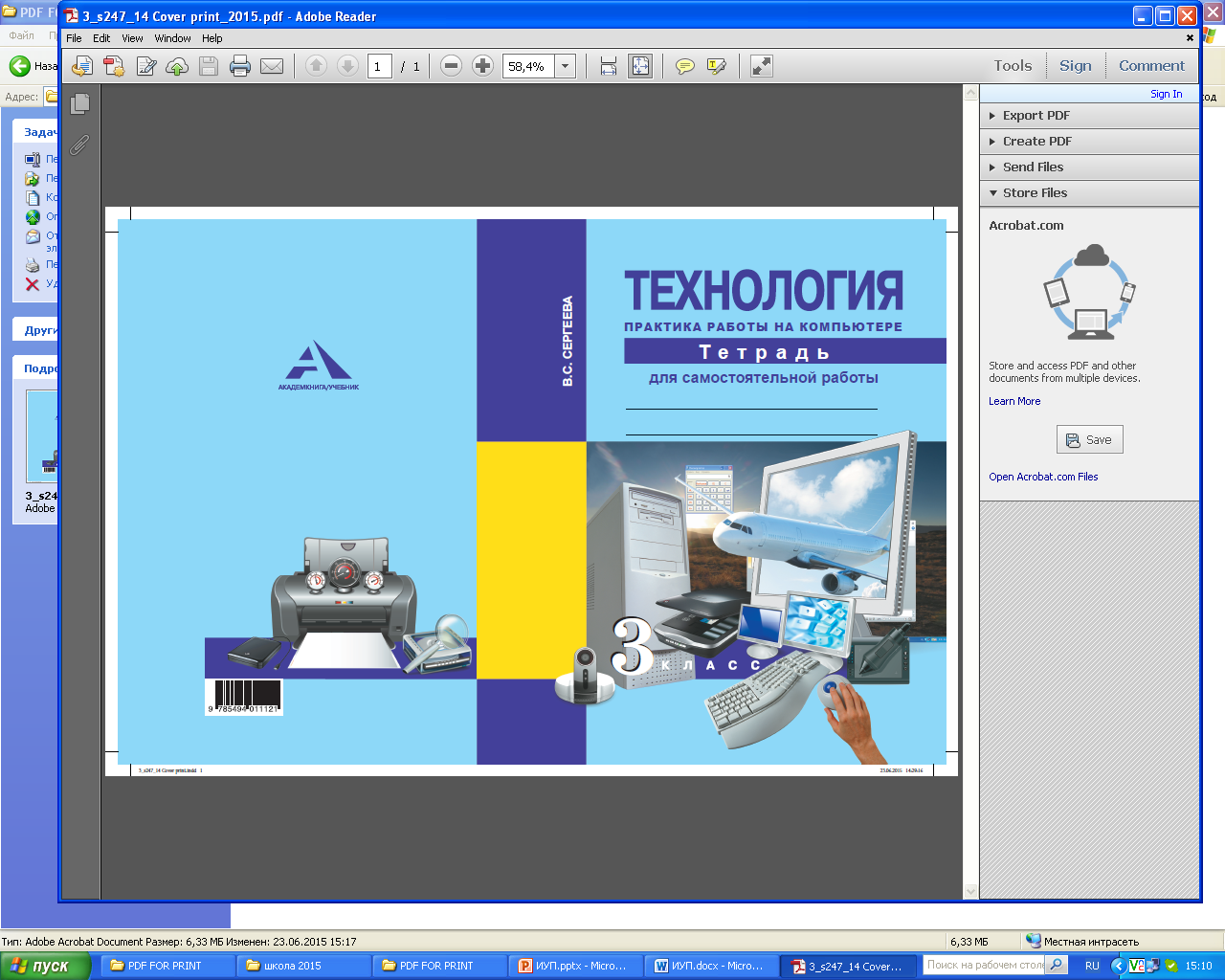 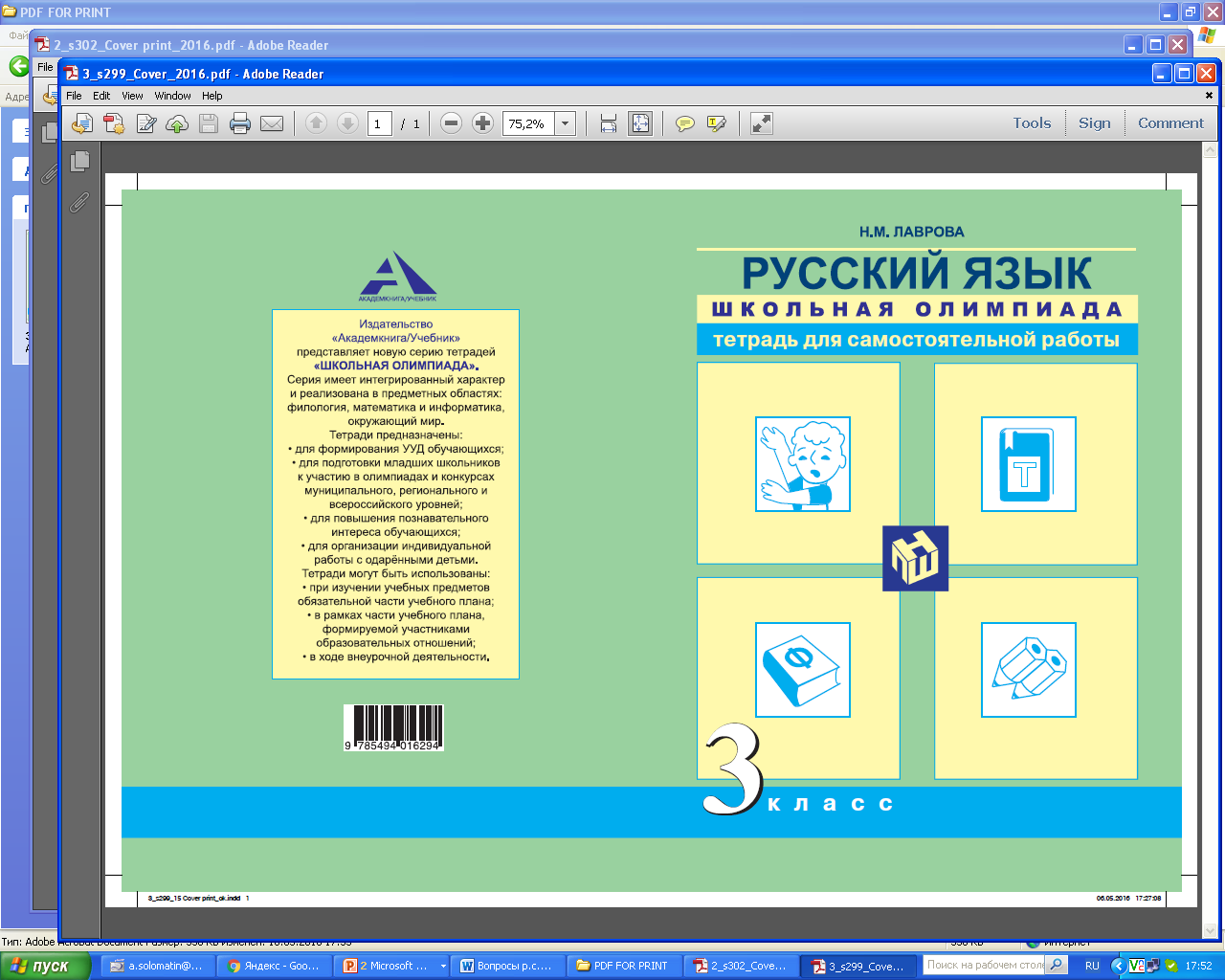 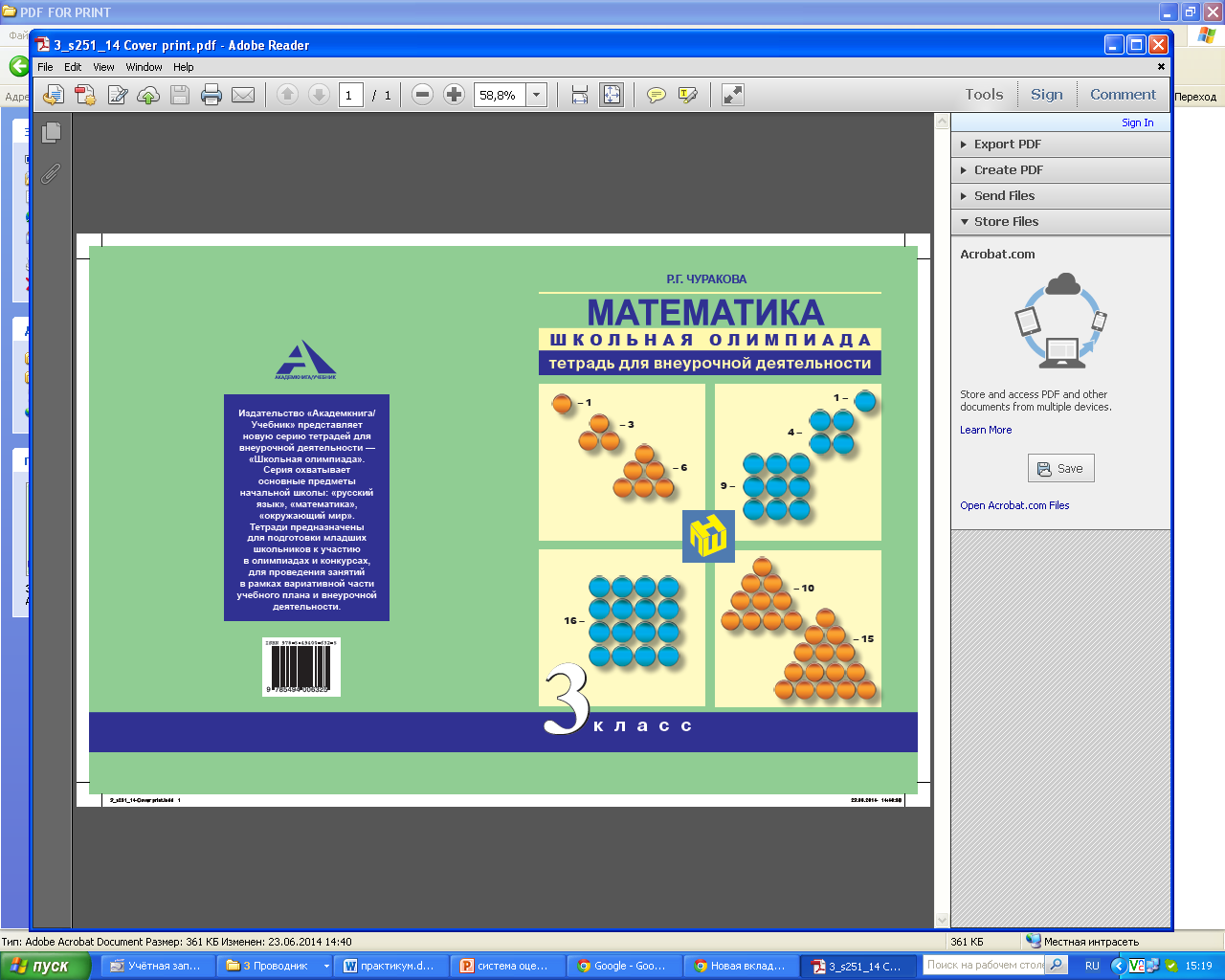 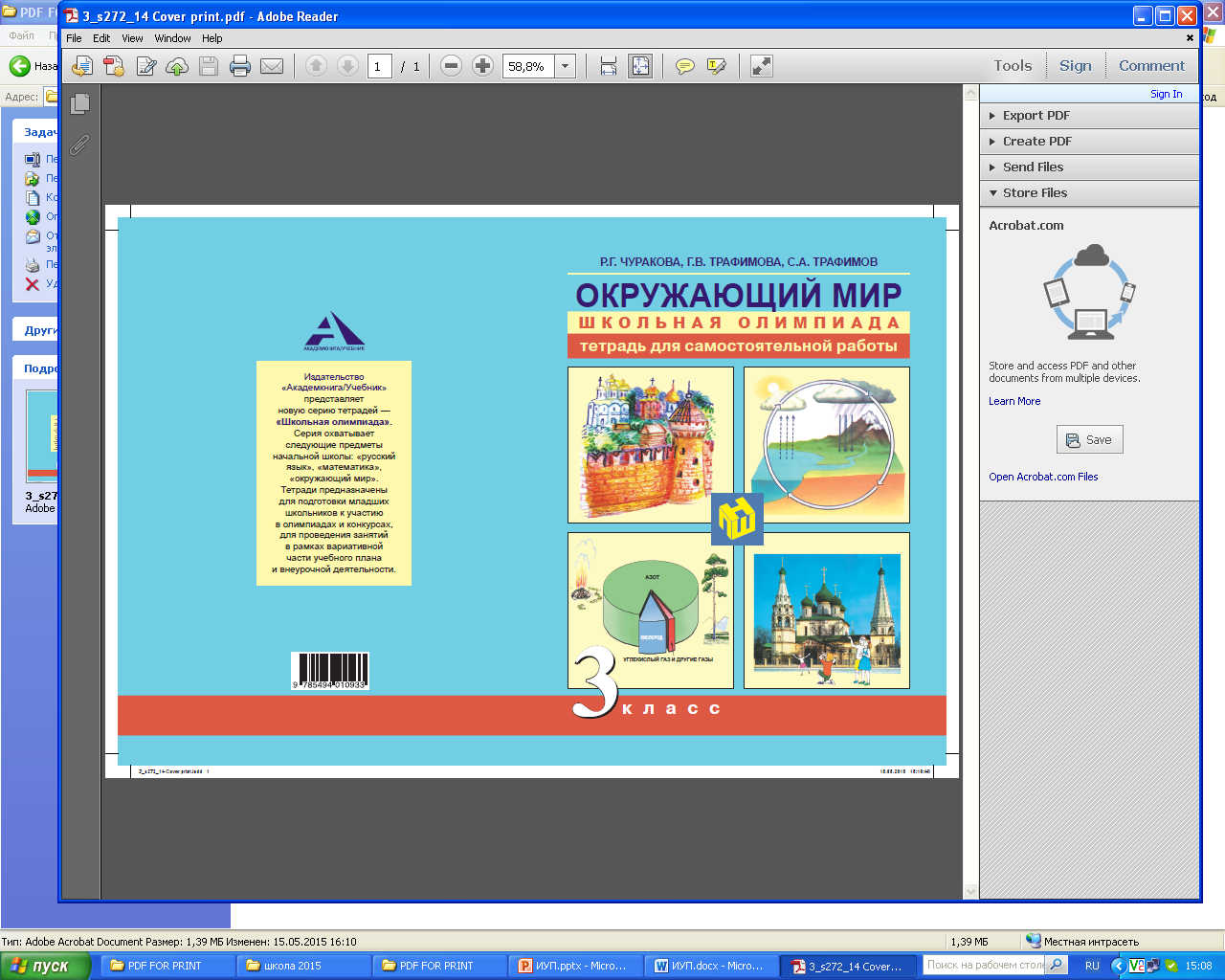 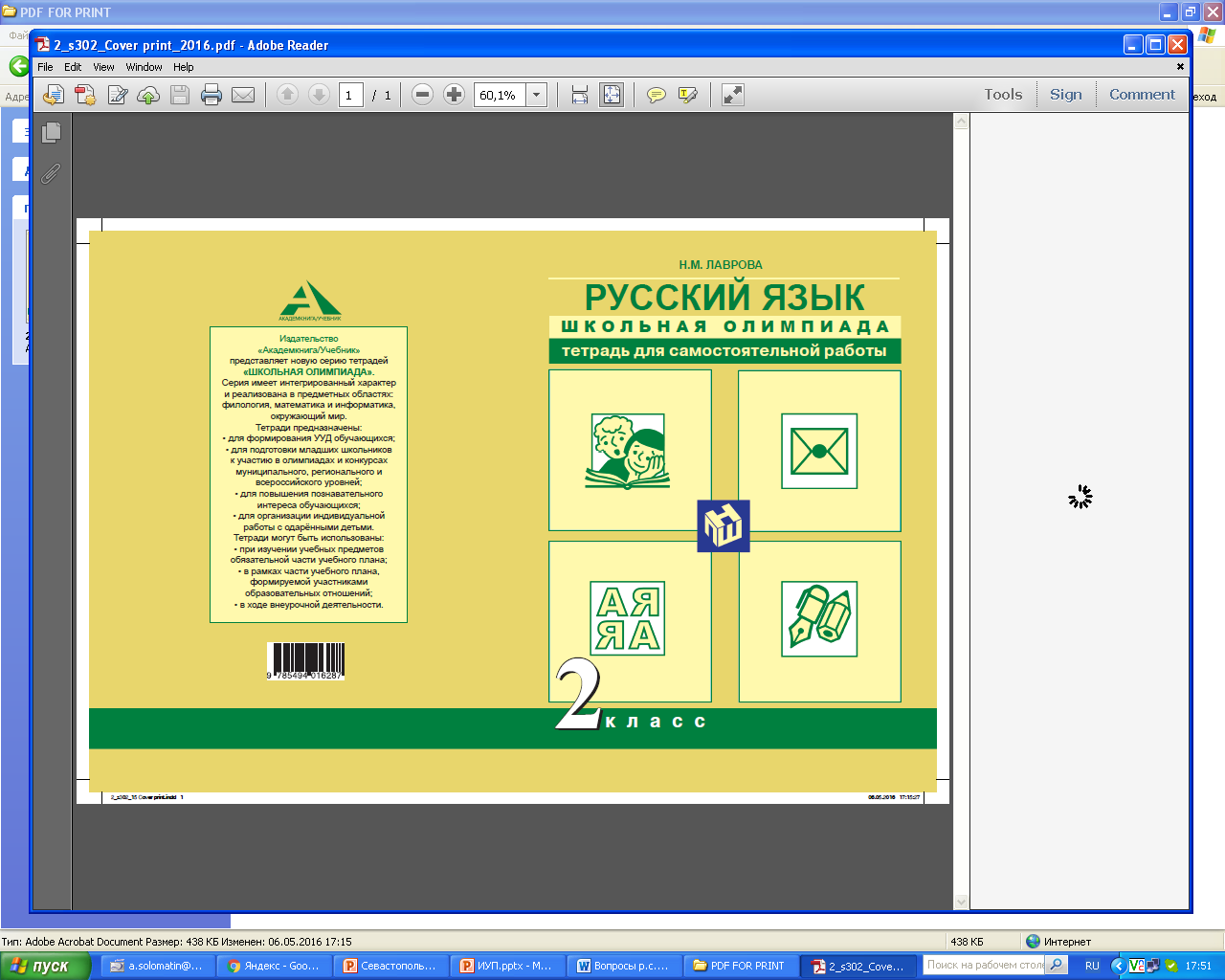 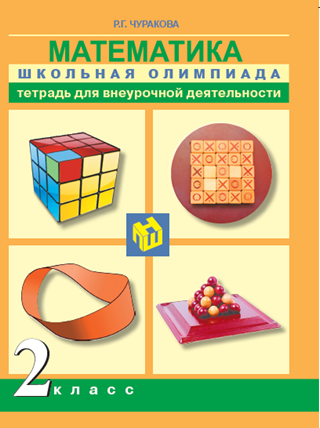 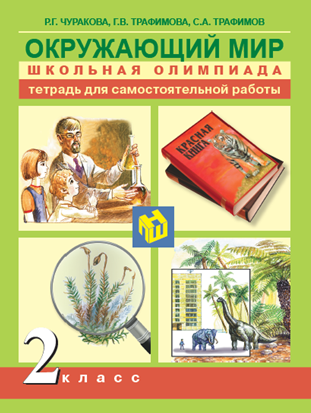 22
Инновационный проект
«Организация внеурочной деятельности младших школьников»
  (13 программ курсов внеурочной деятельности)
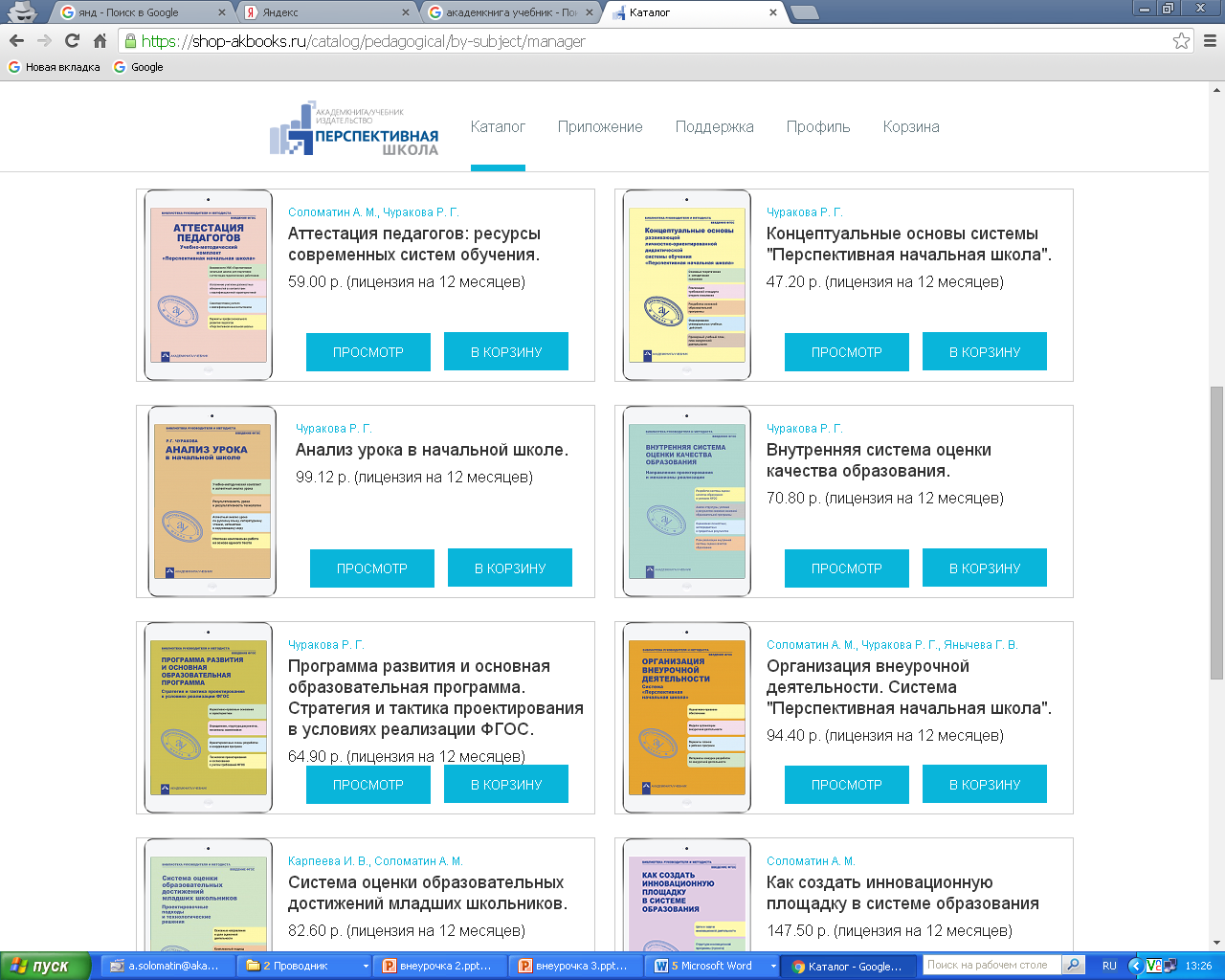 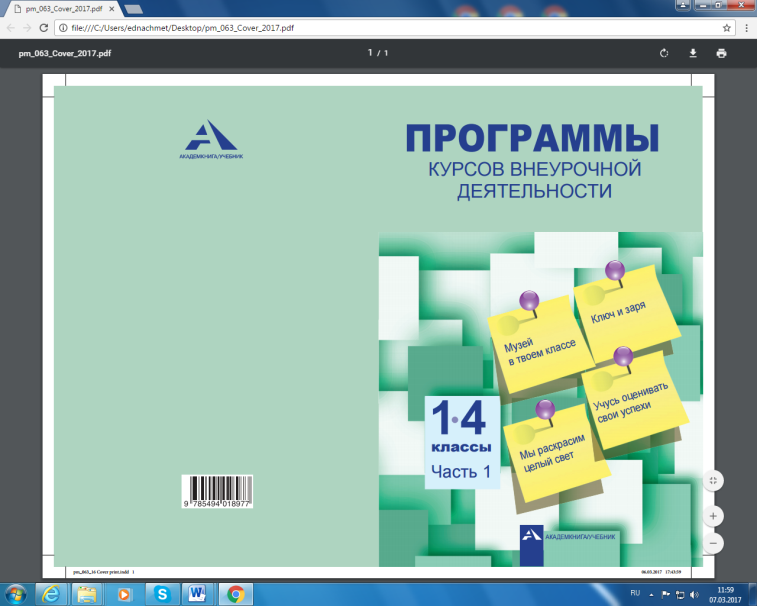 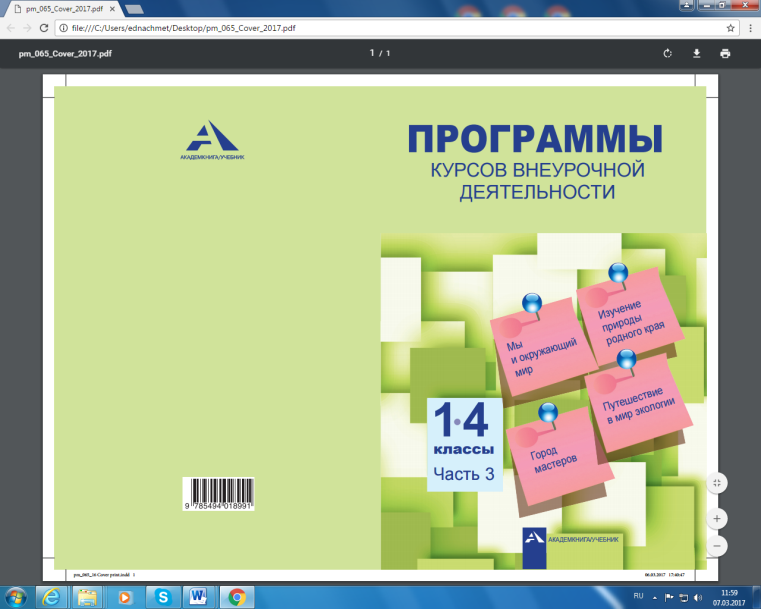 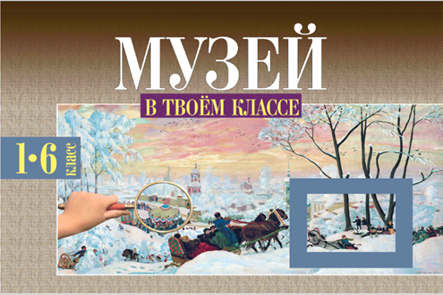 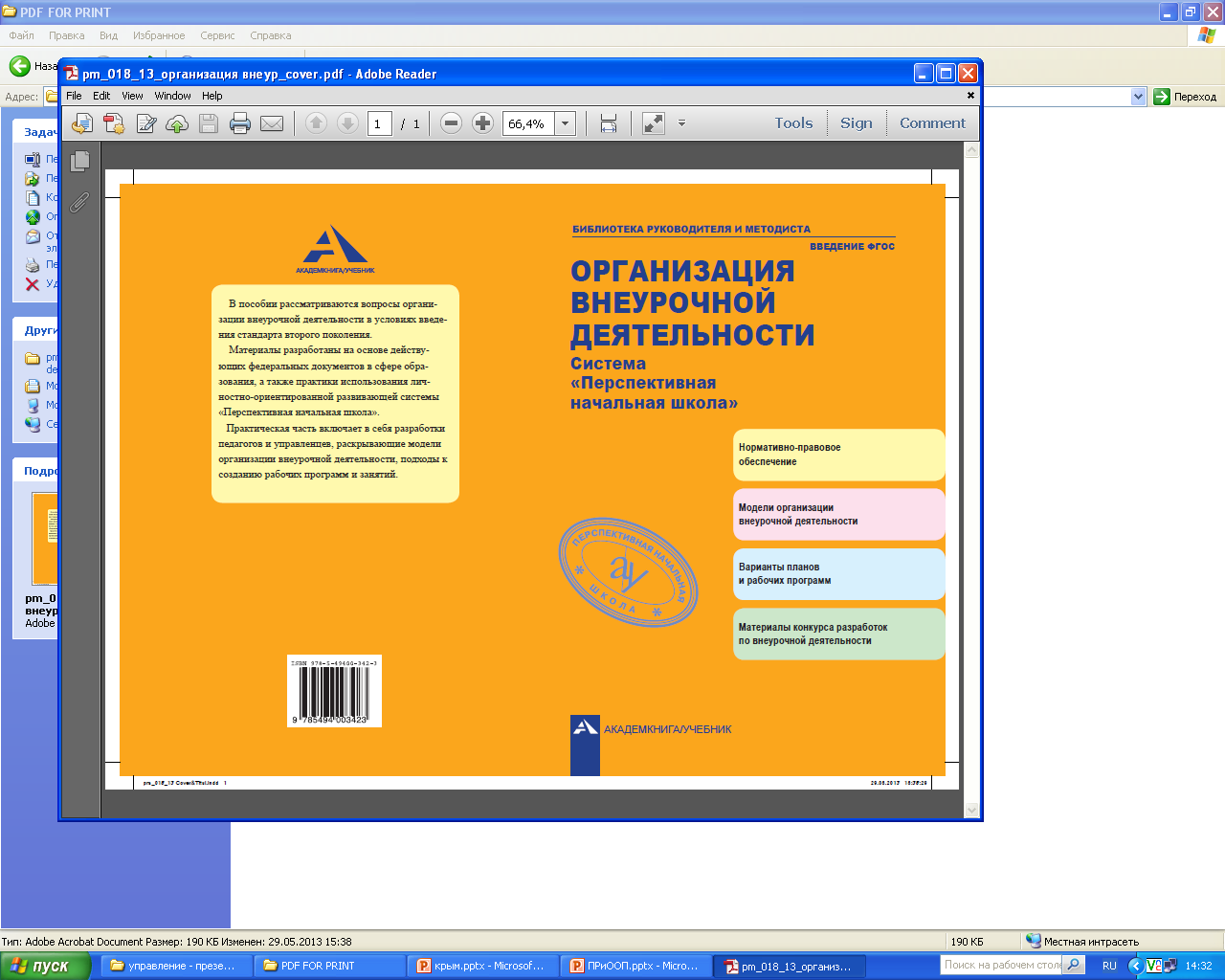 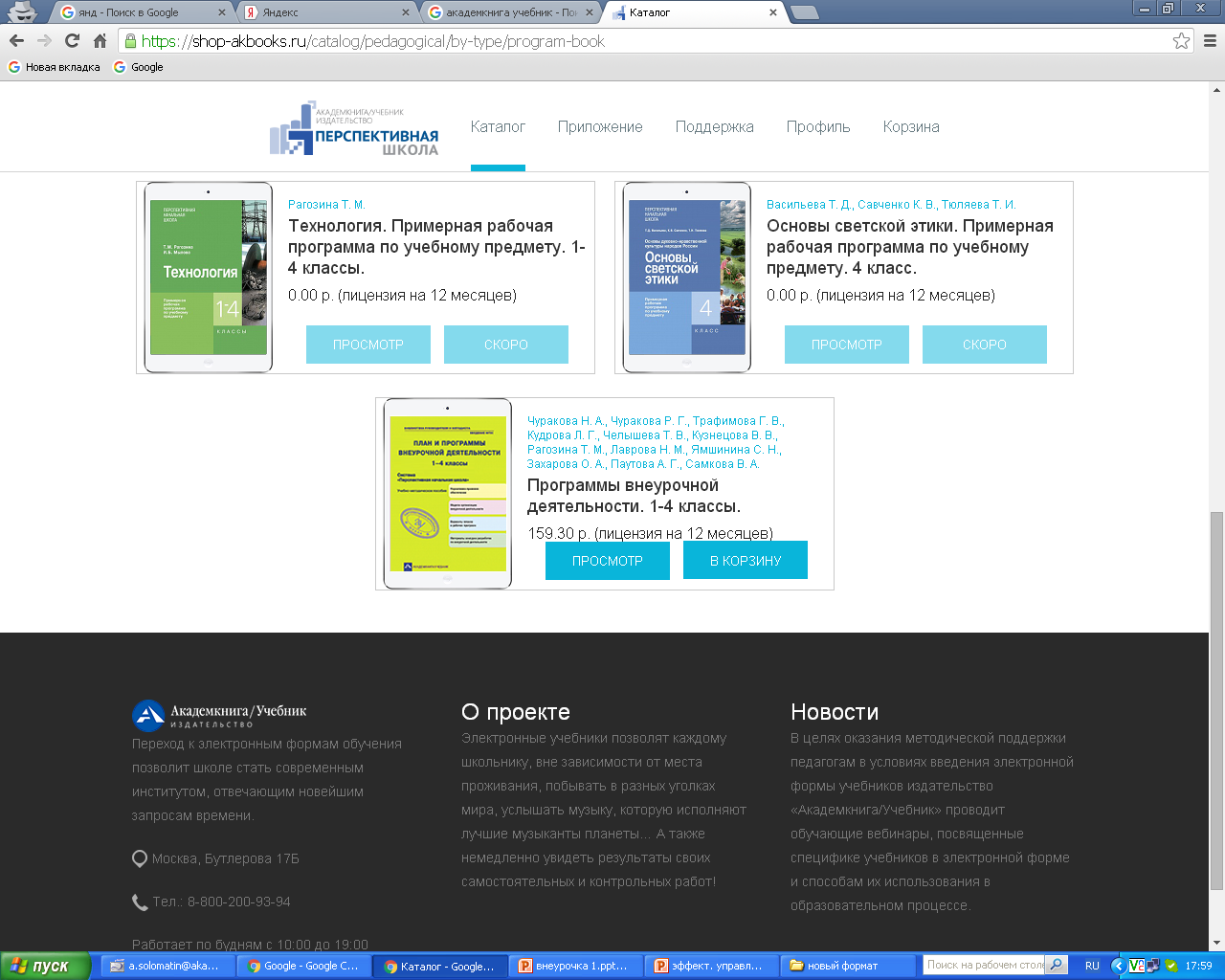 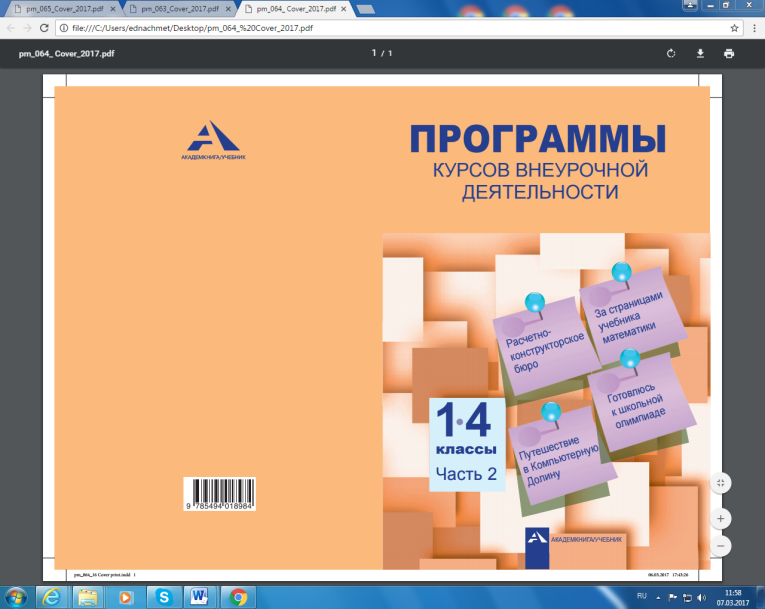 23
Инновационный проект
«Организация инклюзивного образования обучающихся начальной школы»
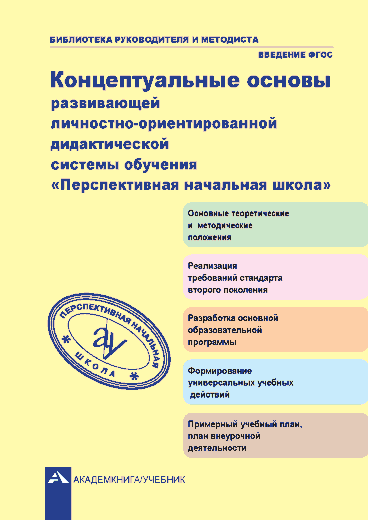 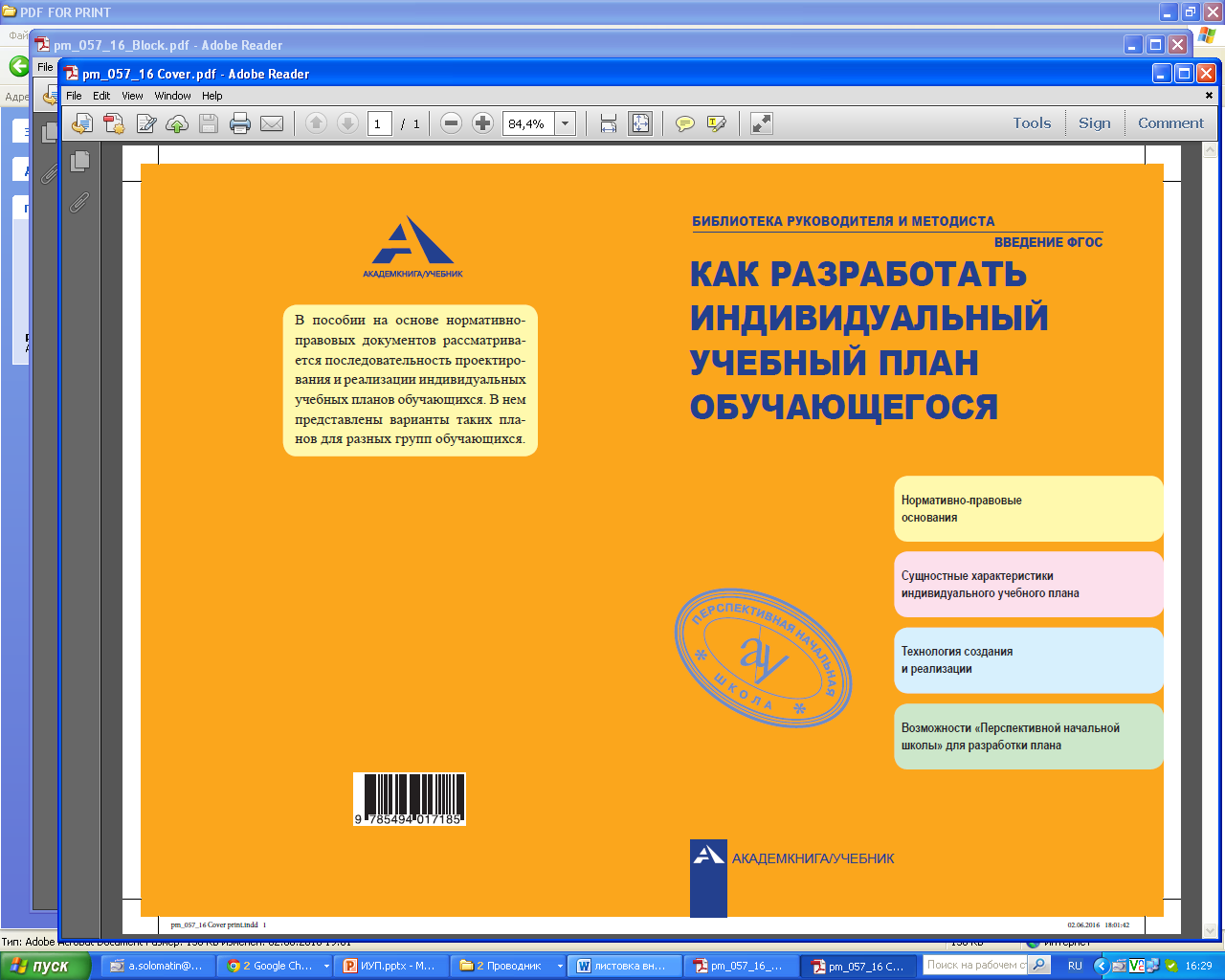 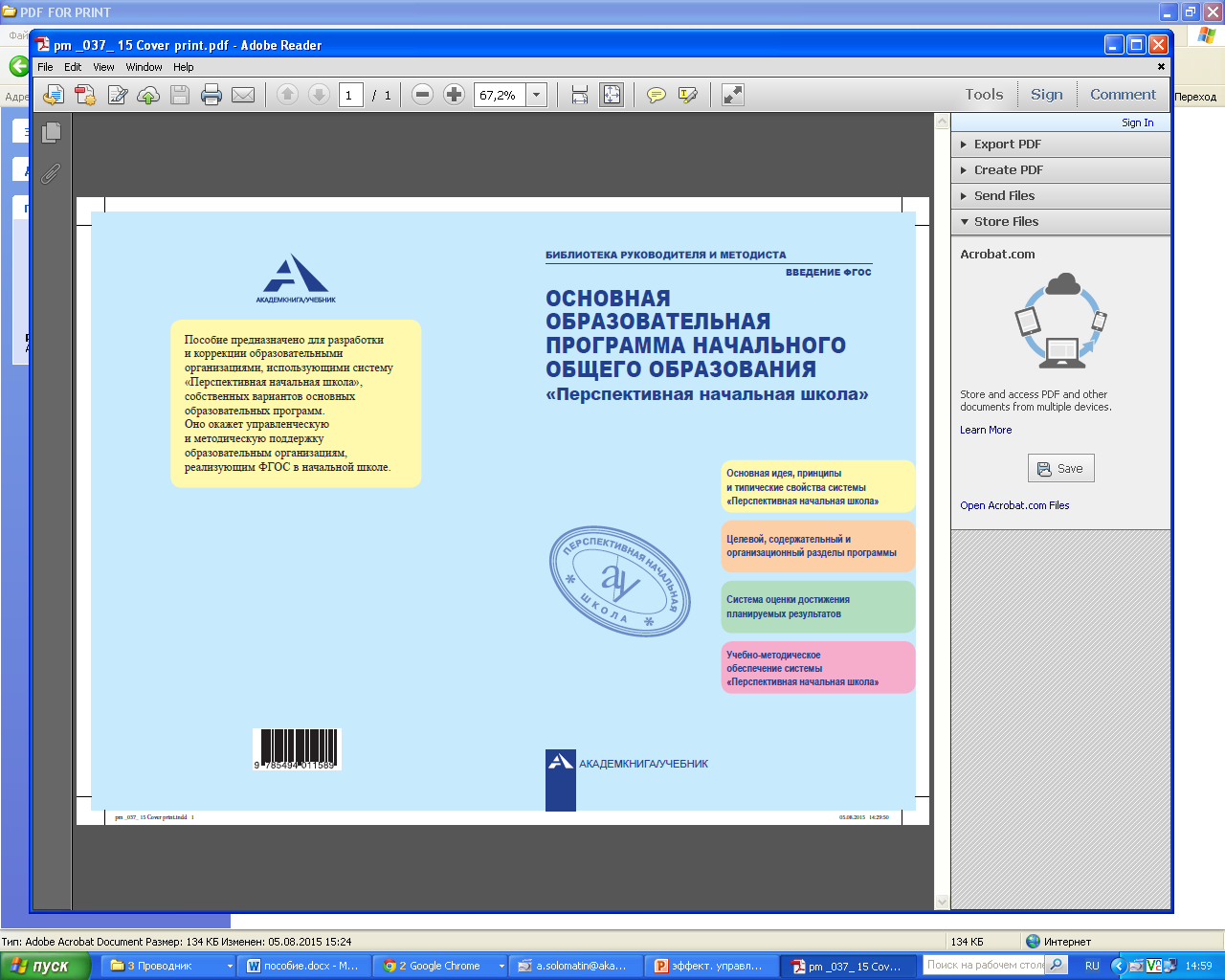 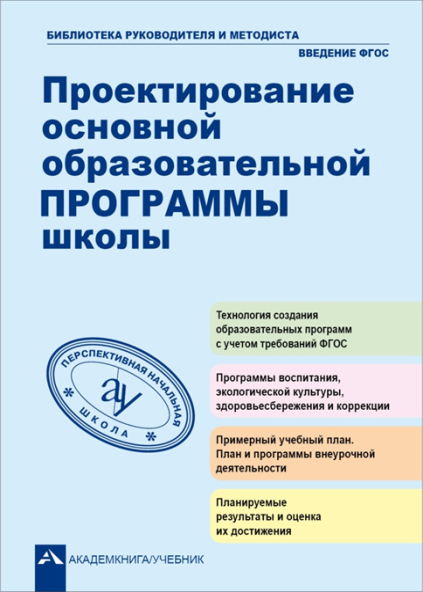 24
Инновационный проект
«Управление образовательной организацией в условиях реализации ФГОС»
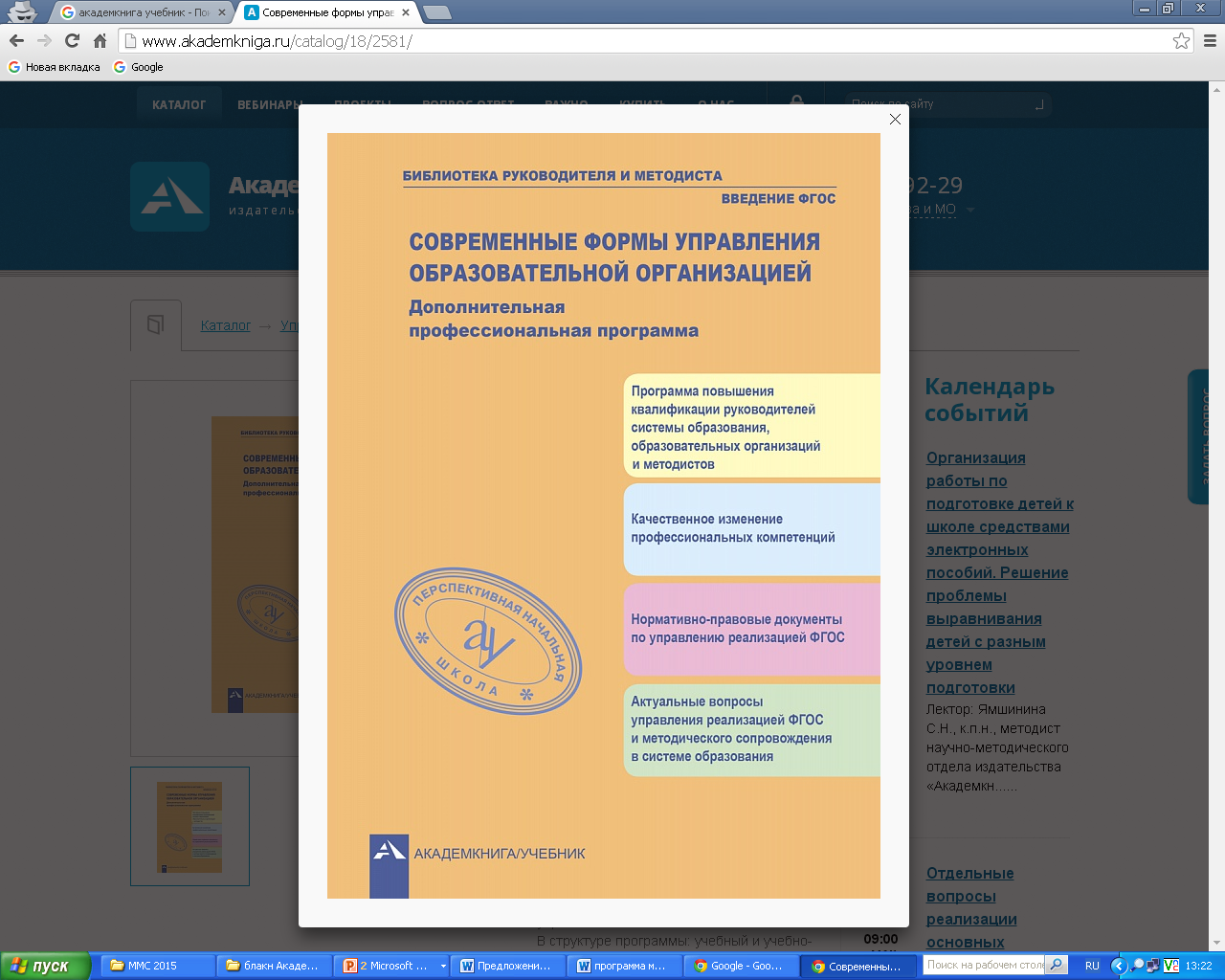 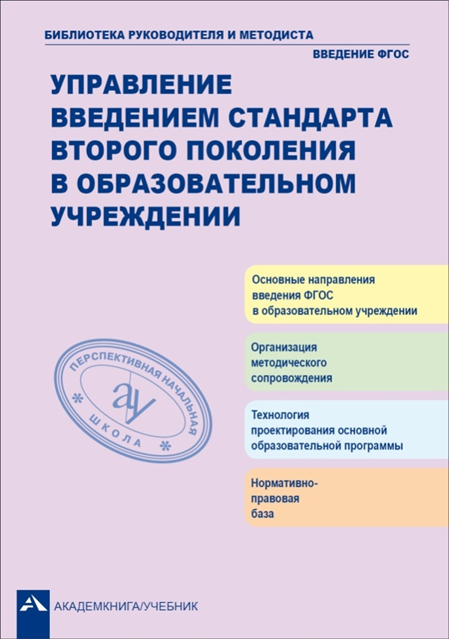 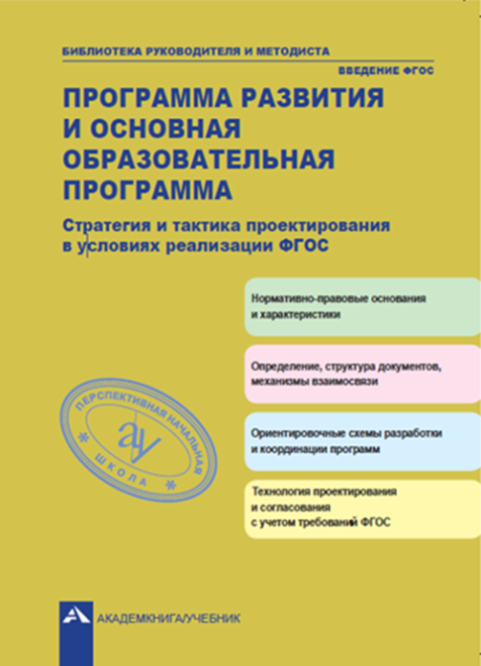 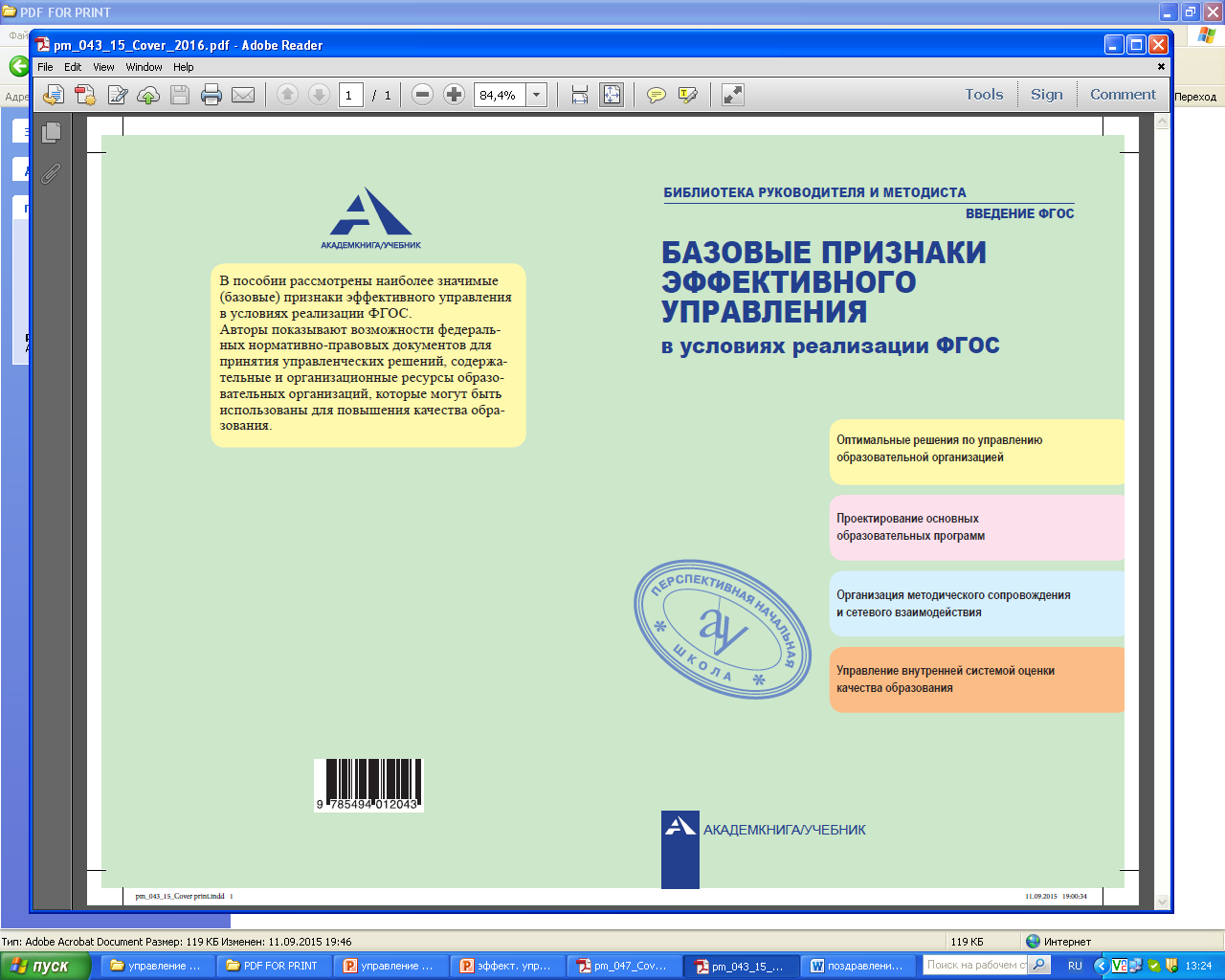 25
Сайты издательства «Академкнига/Учебник»
akademkniga.ru
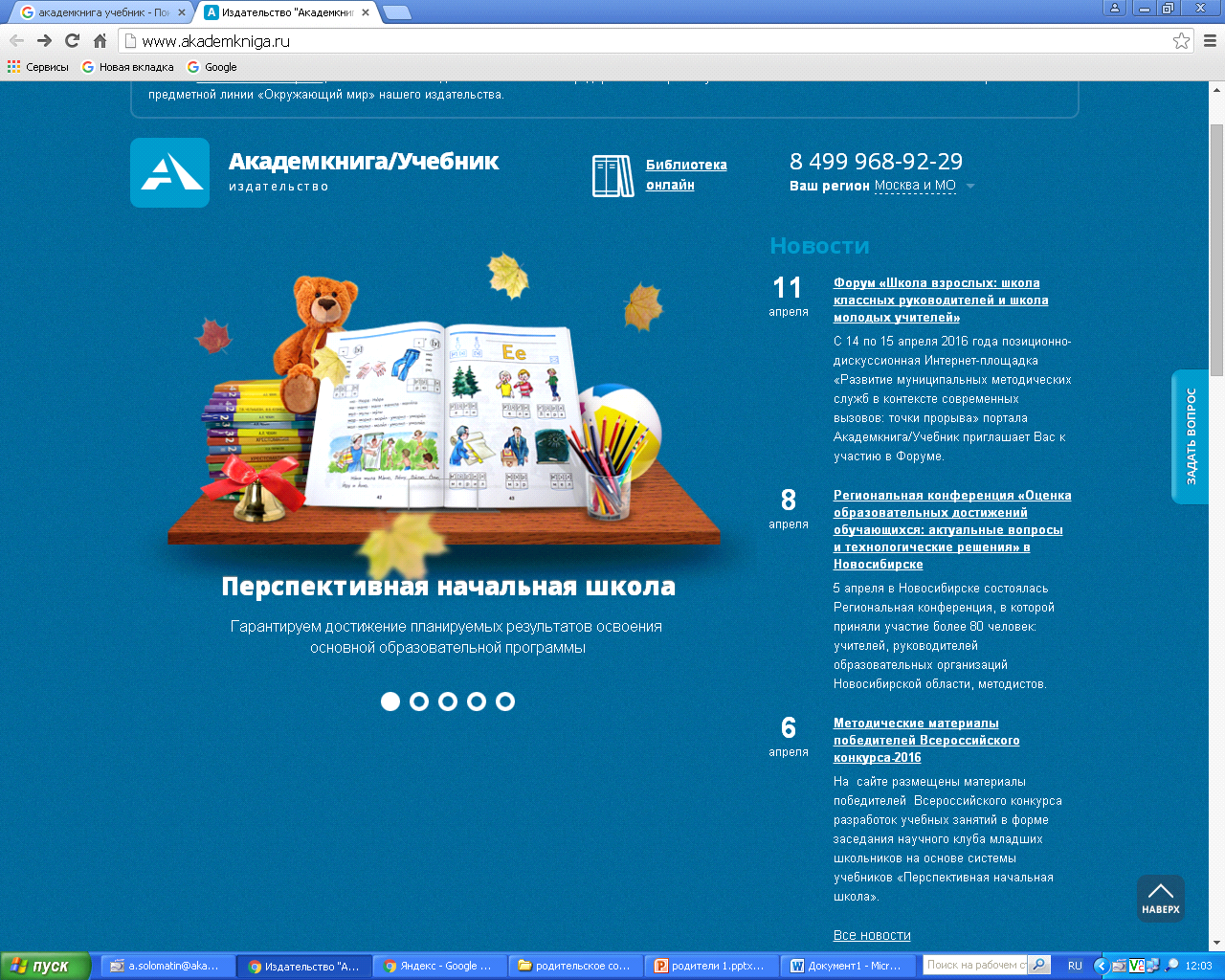 26
shop-akbooks.ru
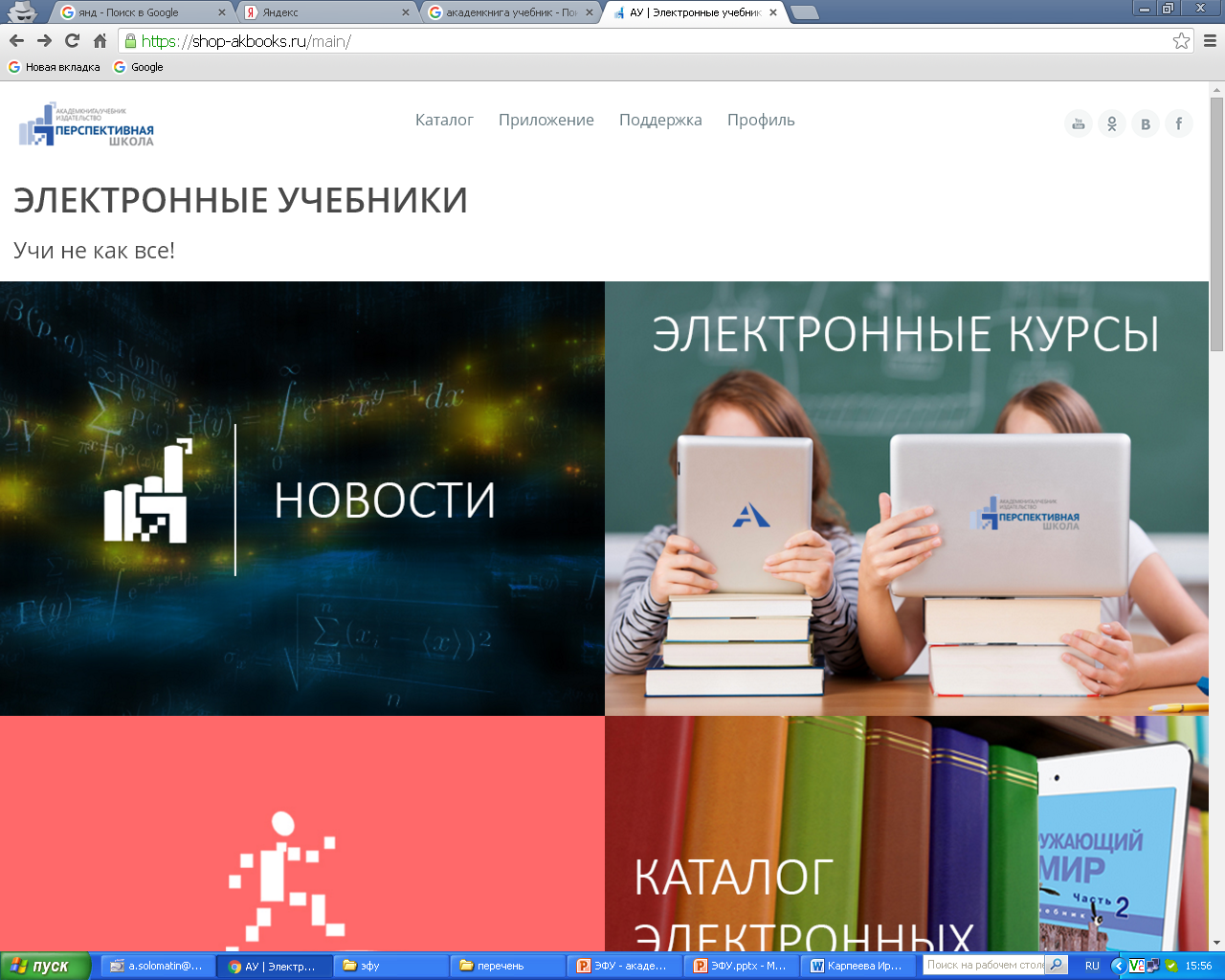 27
Электронные образовательные ресурсы
Вебинар «Как стать инновационной площадкой в системе образования» https://www.youtube.com/watch?v=sk2dSLsUdSU
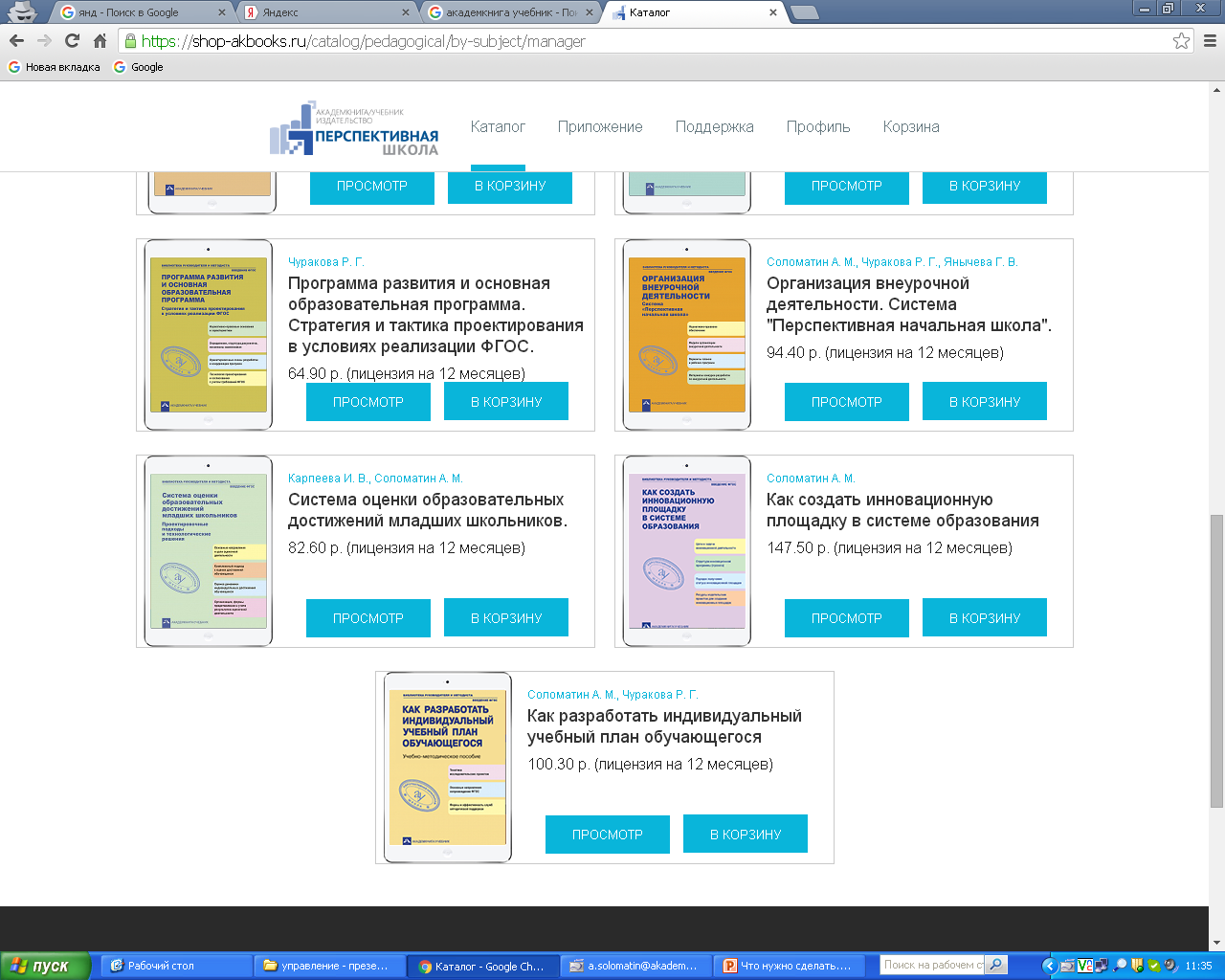 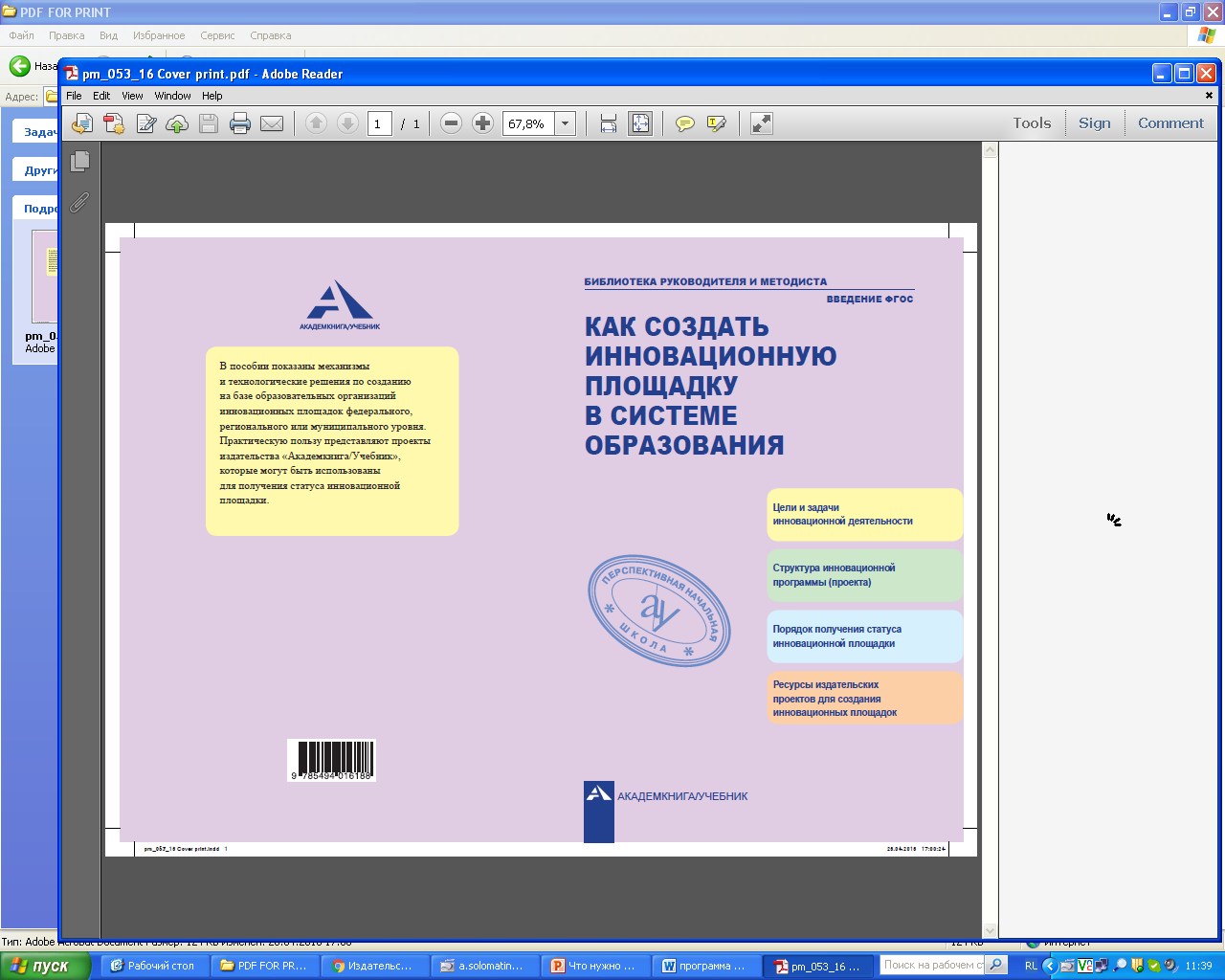 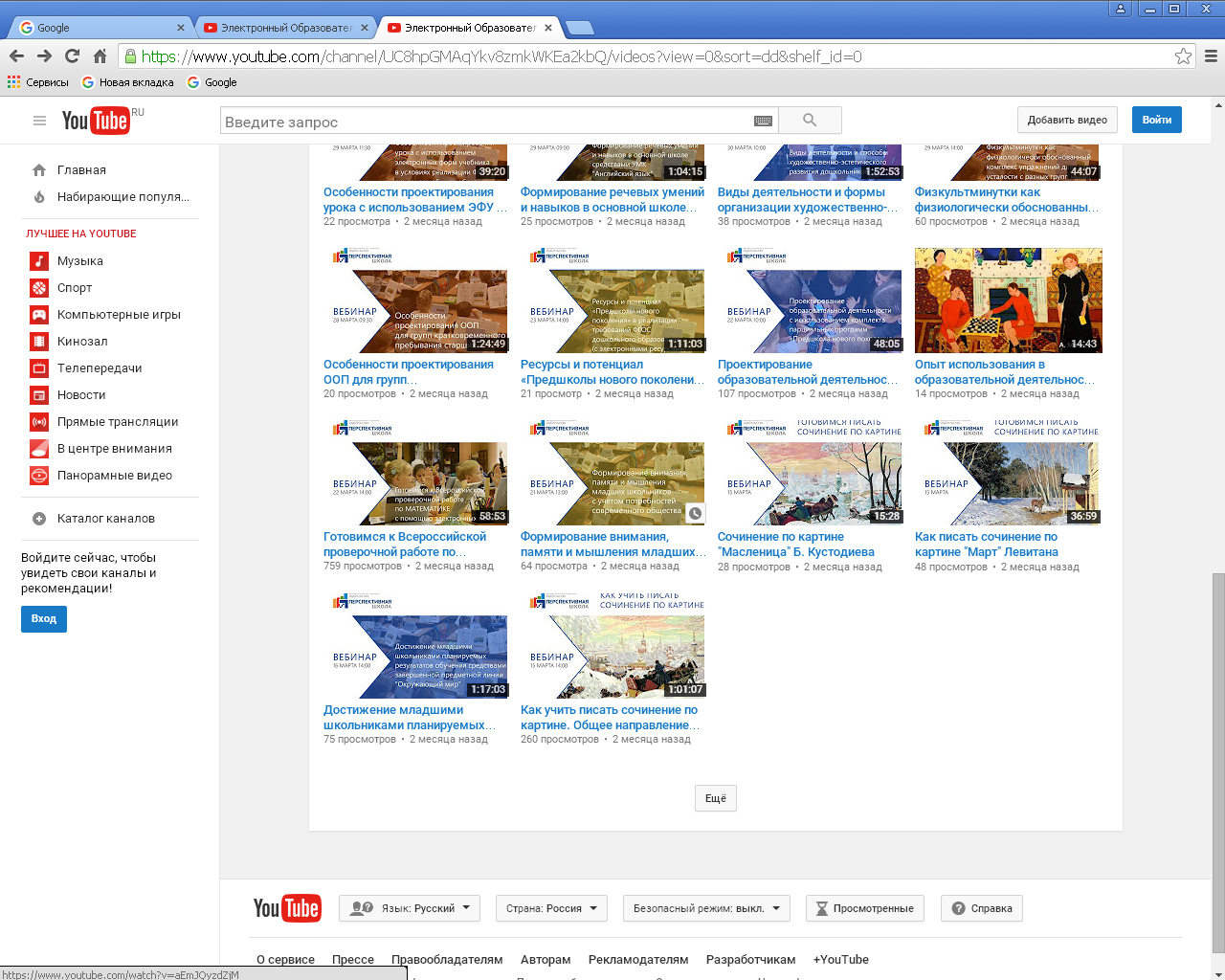 28
СПАСИБО!
29